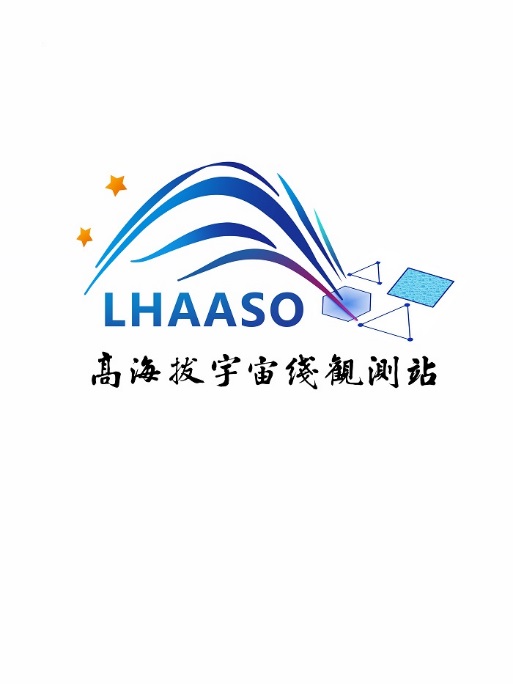 Progress of measurement of cosmic ray spectrum with the LHAASO experiment
Ma Lingling, Zhang Shoushan, Yin Liqiao, Wang Liping, You Zhiyong, Wang Yudong，Feng Cunfeng

IHEP,  SDU 
Oct 13-15, 2021 @ShangHai
1
Outline
LHAASO science in cosmic ray measurement 
The commonly trigger data status 
The energy scale of WCDA-1 and propagation to WFCTA
The full FOV observation of WFCTA and the energy reconstruction 
The effects of weather to the energy scales of WFCTA 
Parameters sensitive to the mass compositions 
The measurement of light composition energy spectrum 
Summary and next plan
The second LHAASO Collaboration Meeting in 2021
2
LHAASO science in cosmic ray measurement
High altitude
Reduce the energy threshold and get the energy scale
Multi variable measurements
To get the individual composition spectra 
Shed light on the origin of cosmic rays
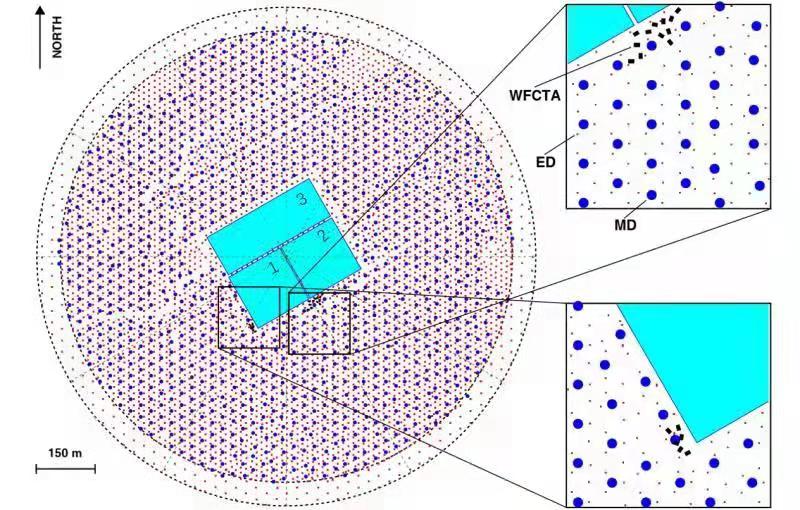 The second LHAASO Collaboration Meeting in 2021
3
The commonly trigger data status
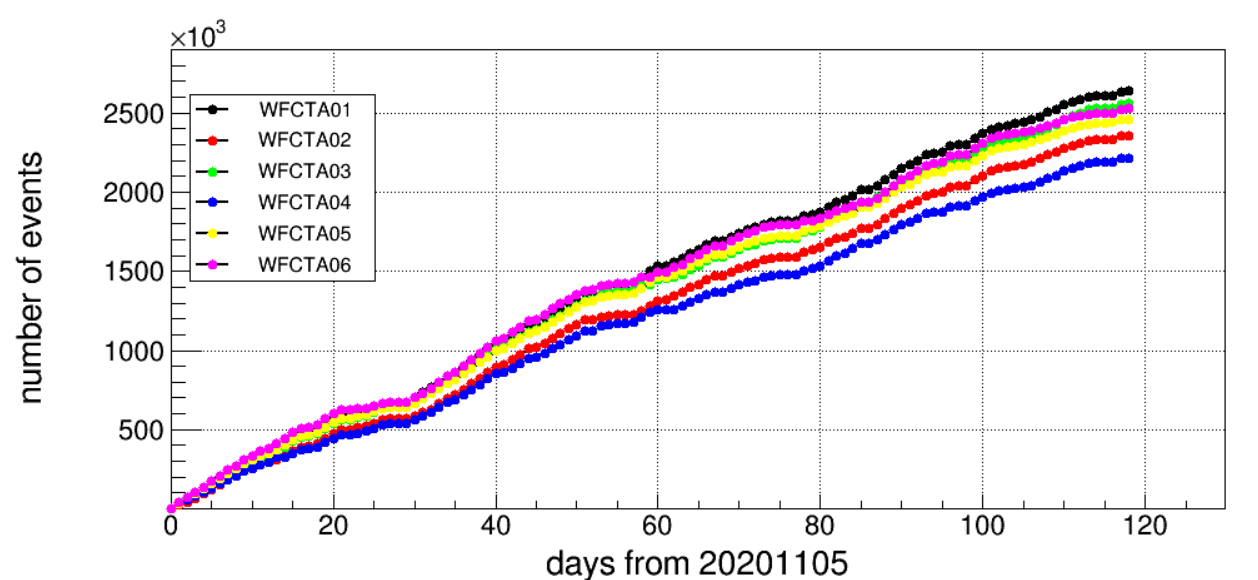 Good event selection criteria：

WFCTA:
HV>75V，electric current<1.5A
Infrared temperature <-65°
Opening angle between main axis and Moon>30°
Npix>10
Image center |MeanX|<6° |MeanY|<6°

KM2A:
Event rate is normal

WCDA:
Event rate is normal
1.48*10^7
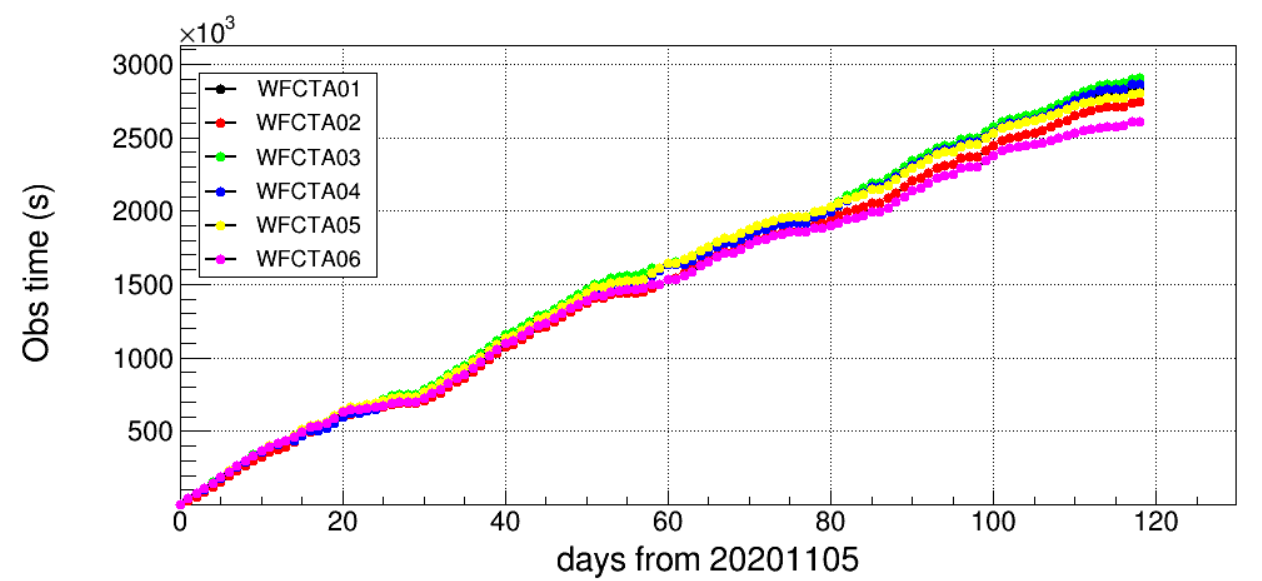 20201105-20210303
720hours
The second LHAASO Collaboration Meeting in 2021
4
The commonly trigger data status
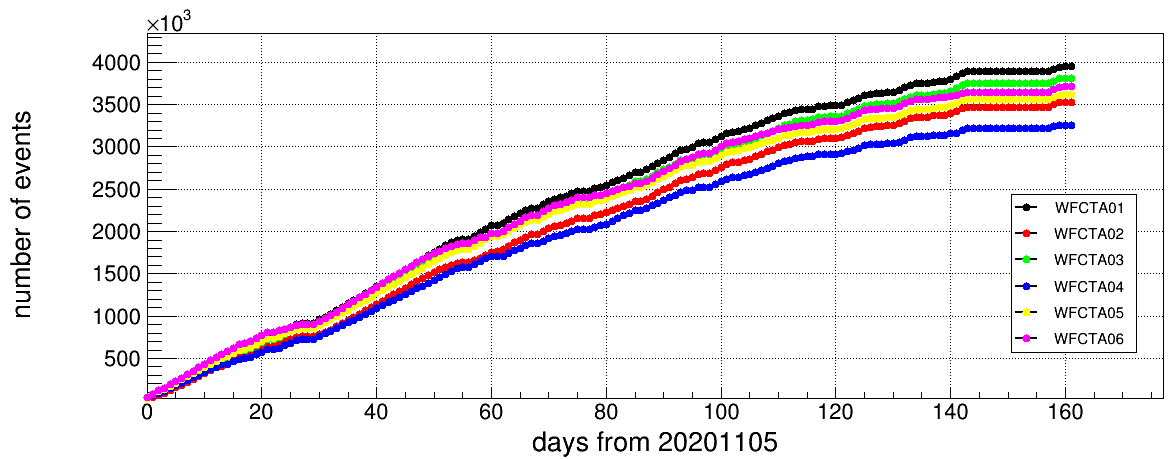 Good event selection criteria：

WFCTA:
HV>75V，electric current<1.5A
Infrared temperature <-65°
Opening angle between main axis and Moon>30°
Npix>10
Image center |MeanX|<6° |MeanY|<6°

KM2A:
Event rate is normal
Zenith angle >0
Number of triggered detectors: Ned>19
After noise filter: Ned>10
Number of Ne with 100m from core:>10
2.08*10^7
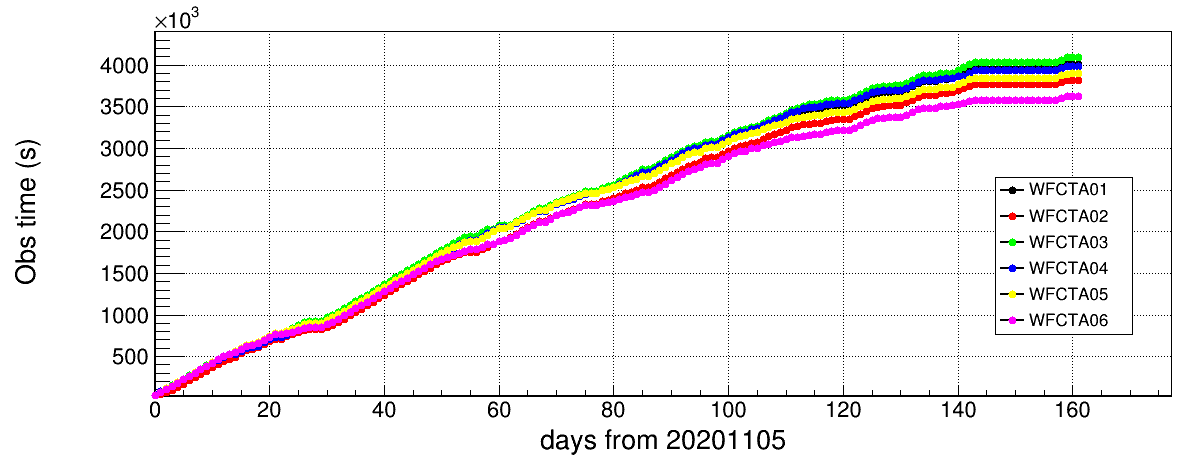 20201105-20210415
970hours
5
The energy scale of WCDA-1 and propagation to WFCTA
6
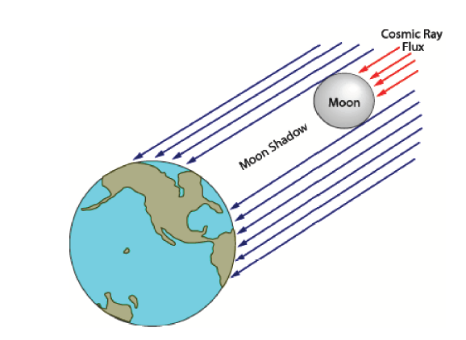 The energy scale of WCDA-1
The magnetic field between the Earth and the Moon can be seen as a magnetic spectrometer
Data set ：
WCDA-1, 01/05/2019-31/01/2020
Nhit>200
Zenith angles<45°
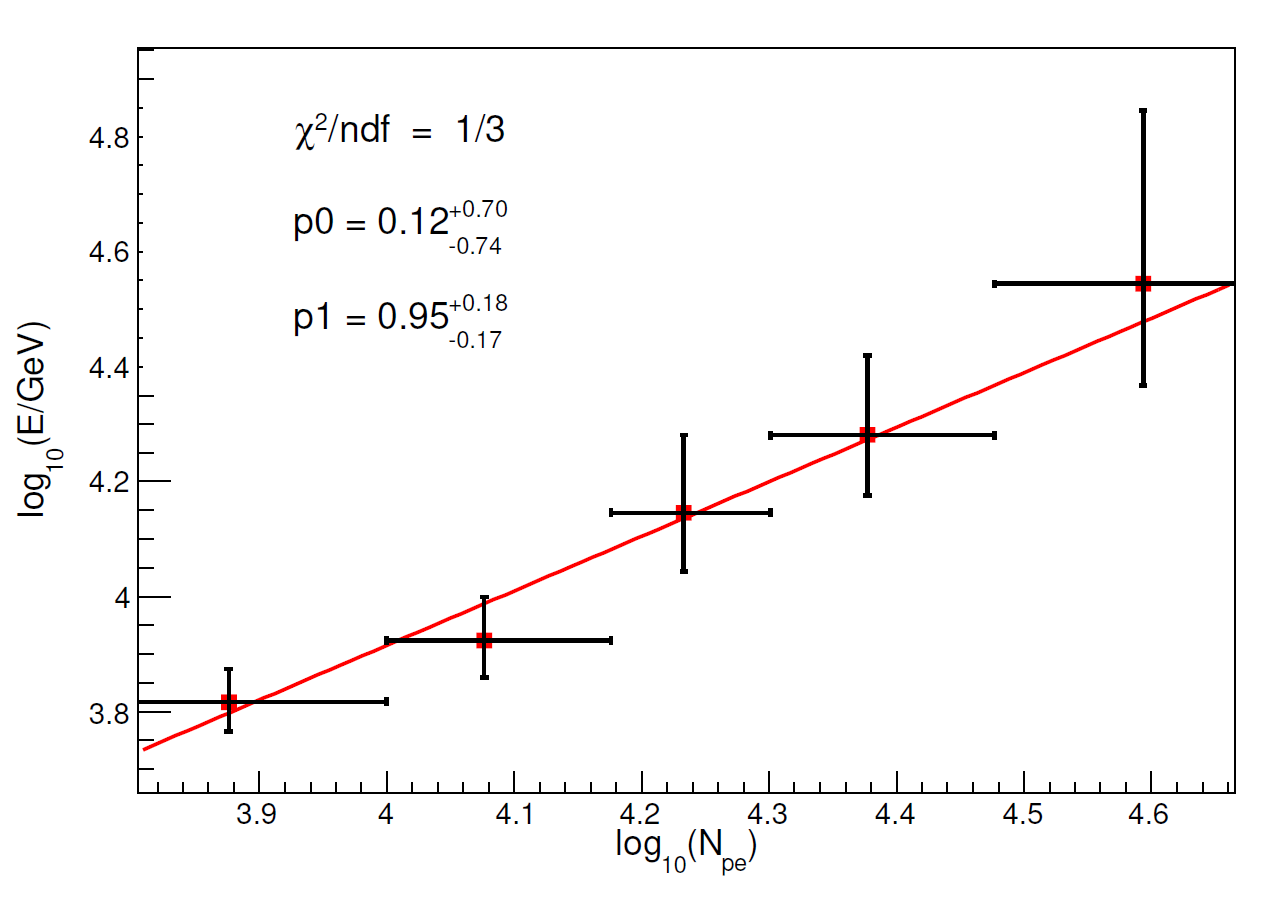 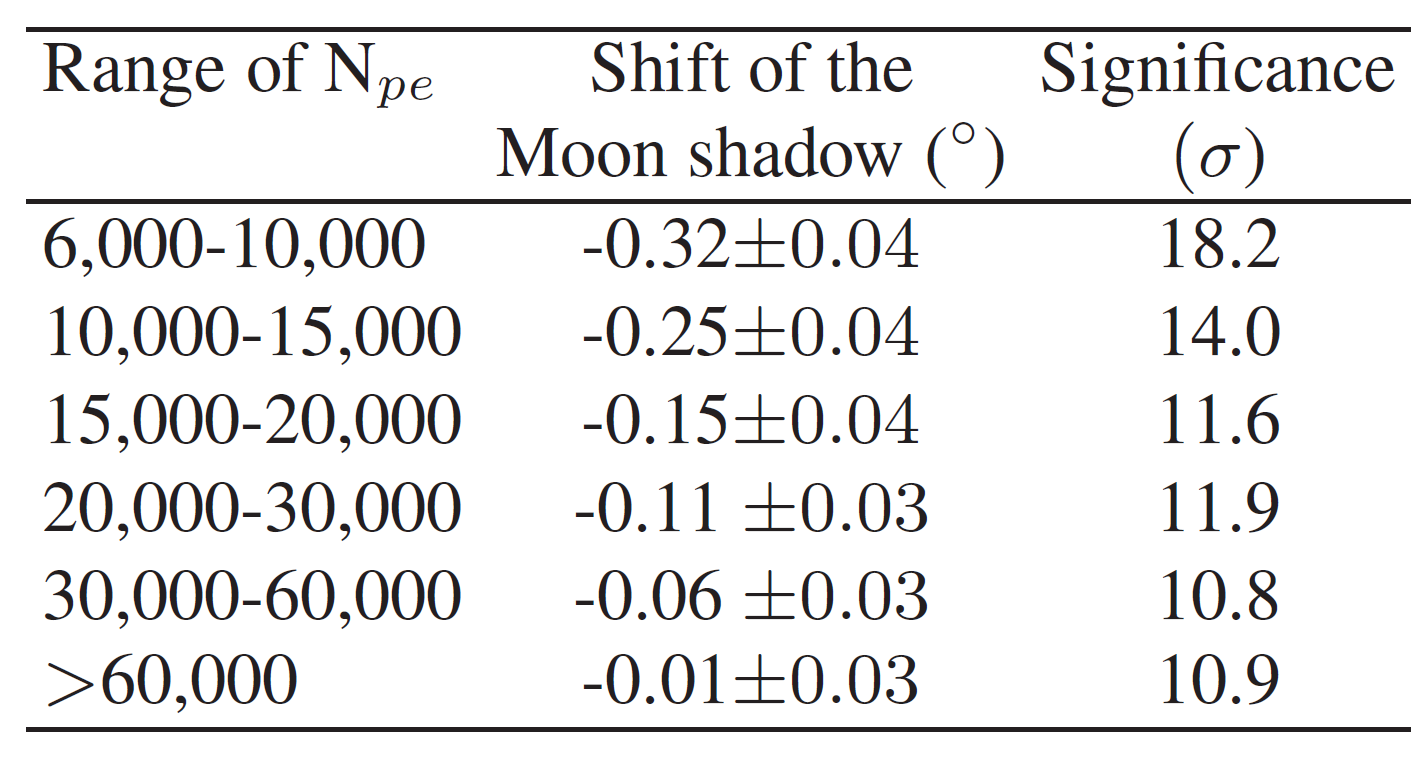 7
Energy Scale of WFCTA
The commonly triggered events:
22°<Zenith angles <38°
Nhit>200 
20k<Npe<60k
WFCTA can only be operated on dark nights or at most with partial  moonlight.

The energy scale of WFCTA can not be calibrated by the moon shadows.
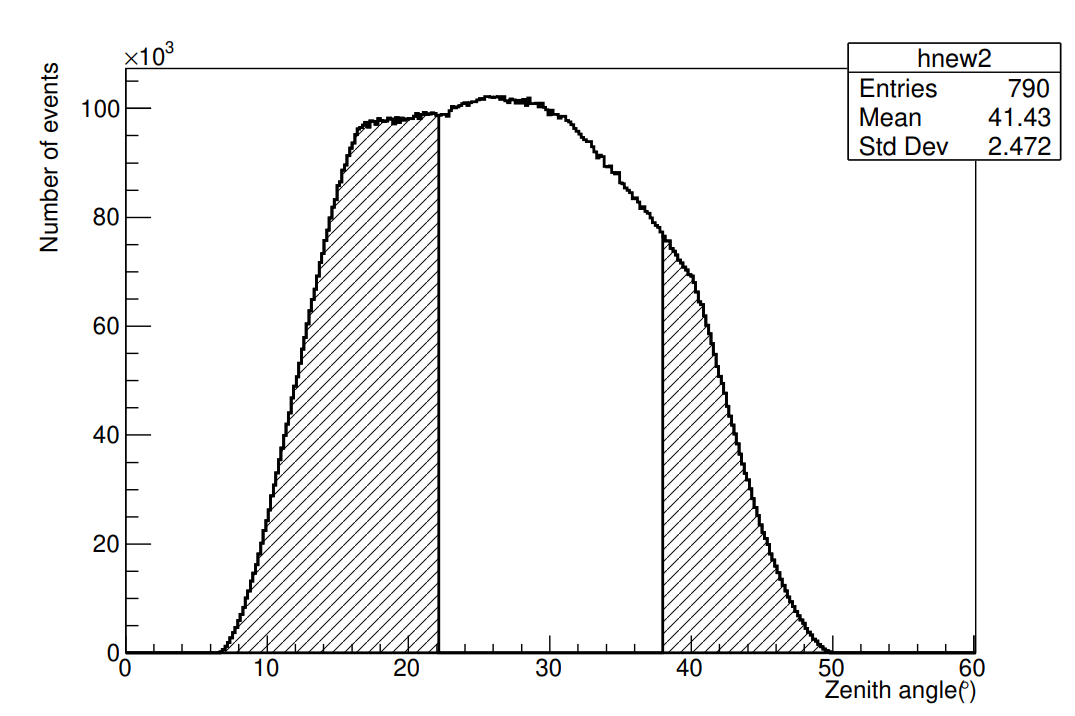 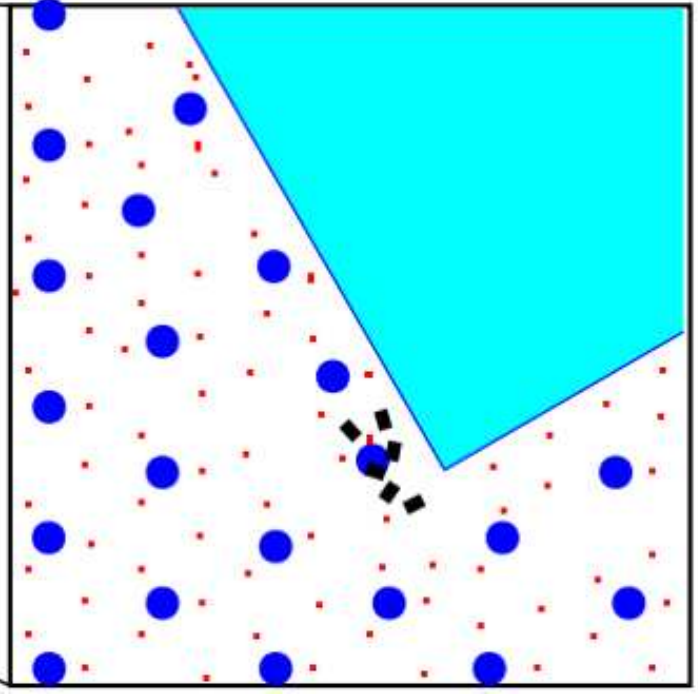 The commonly trigger of WCDA-1 and WFCTA can be achieved by offline. 

The energy scale of WCDA-1 can propagate to the WFCTA by the commonly triggered  events. 

Due to the different energy threshold, the effective energy range is expected about 20 TeV of the commonly triggered events.
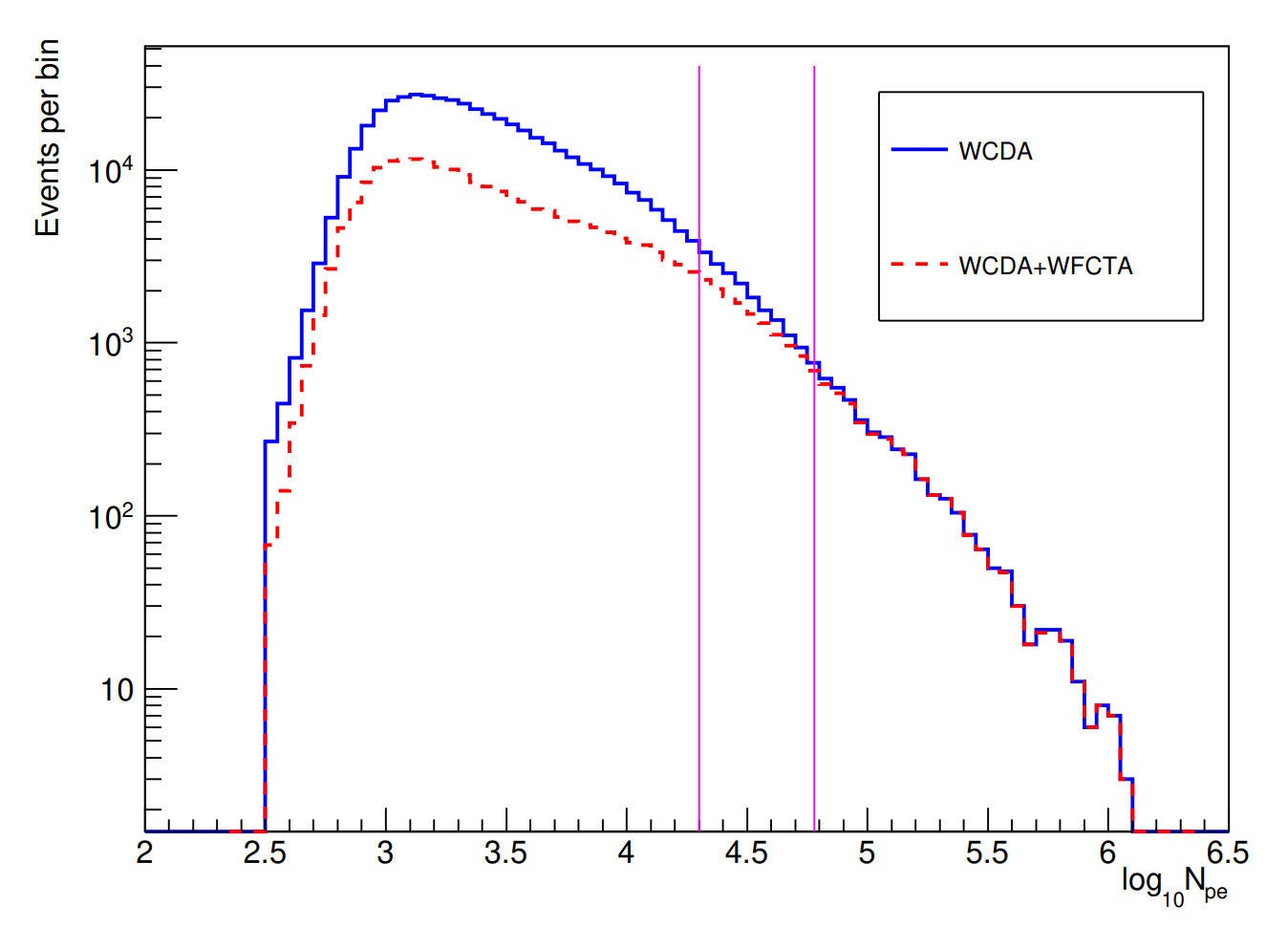 The moon shadow with the selection criteria of commonly triggered events
22°<Zenith angles <38°
Nhit>200 
20k<Npe<60k
Energies of the commonly triggered events derived by WFCTA and by the formula of the absolute energy scale
Data Set of WCDA-1+WFCTA:
22°<Zenith angles <38°
|corex|<55m, |corey|<55
Nhit>200 
20k<Npe<60k
21.9 TeV by WFCTA
23.4±0.1±1.3TeV by the formula of the absolute energy scale
The energy distribution of commonly triggered events derived by WFCTA (red line) and by the formula of the absolute energy scale(black line).
Energy response  of WFCTA
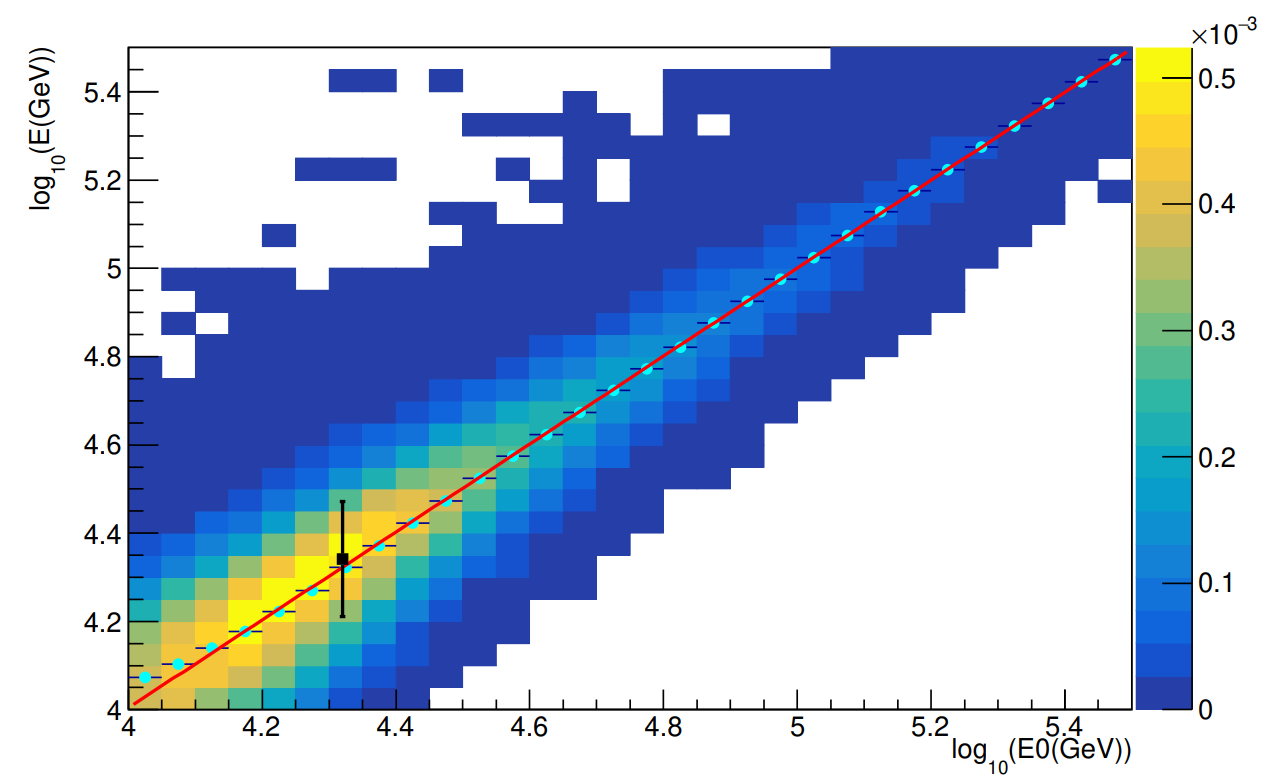 For air showers with energies greater energy, the energy reconstruction total relies on the simulations of the air showers and detectors
The full FOV observation of WFCTA and the energy reconstruction
11
Full FoV observation of WFCTA
Showers with arriving directions near the edge of the FOV of WFCTA can’t be observed completely, which should be removed during data analysis to maintain high energy resolution.
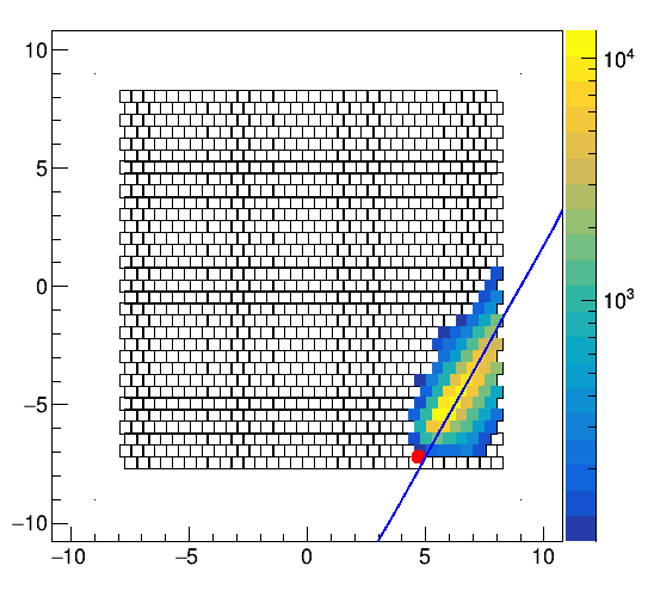 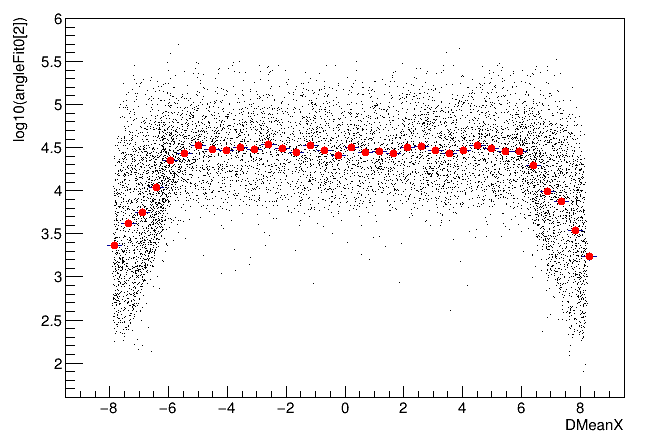 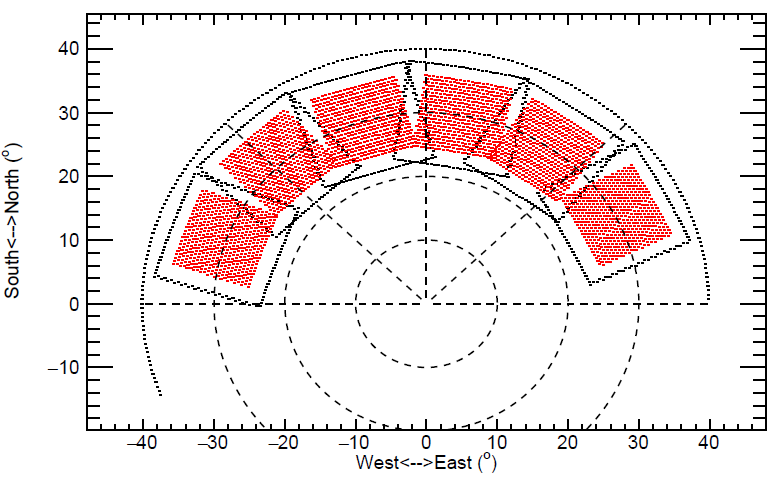 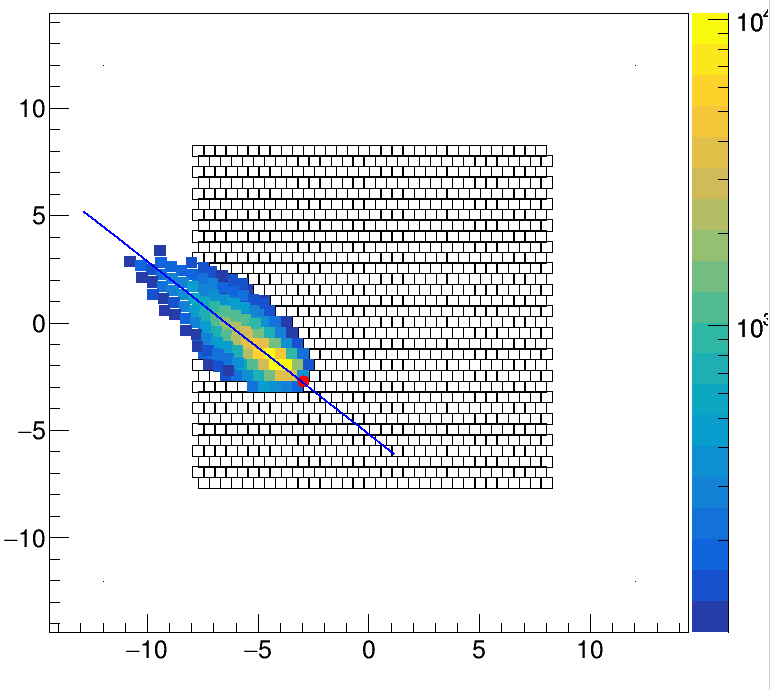 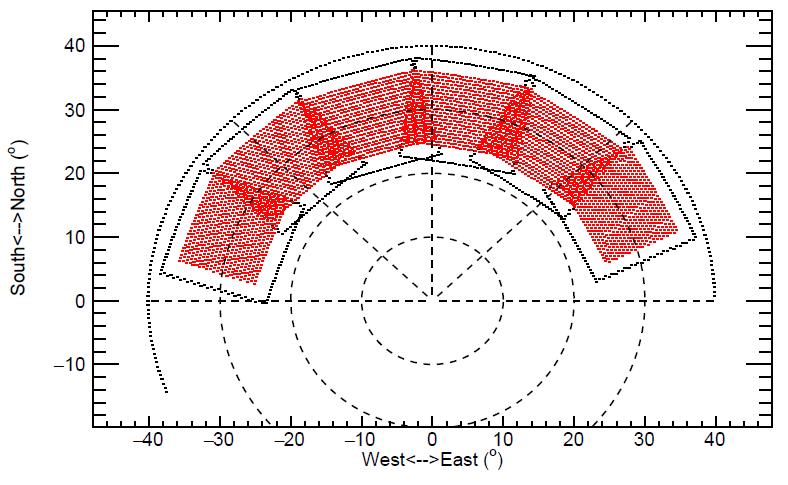 Increase aperture with high energy resolution
12
Comparison of the combined images with the real images with the ideal ones
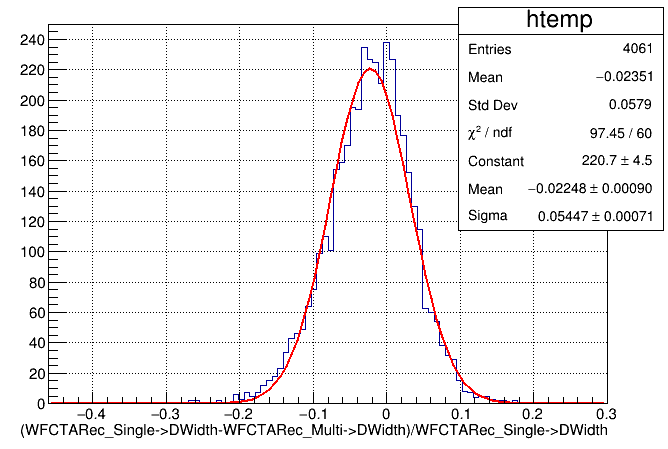 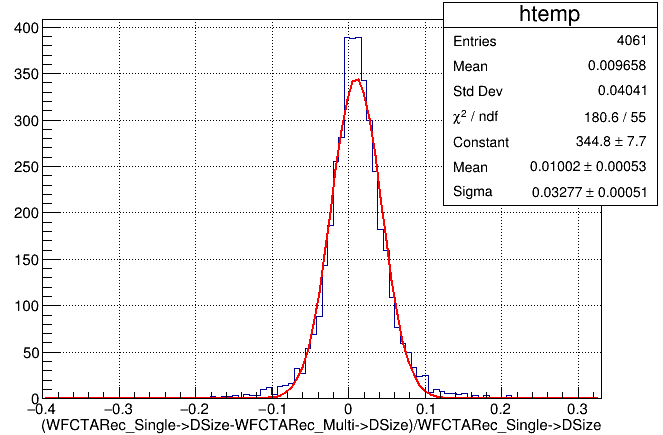 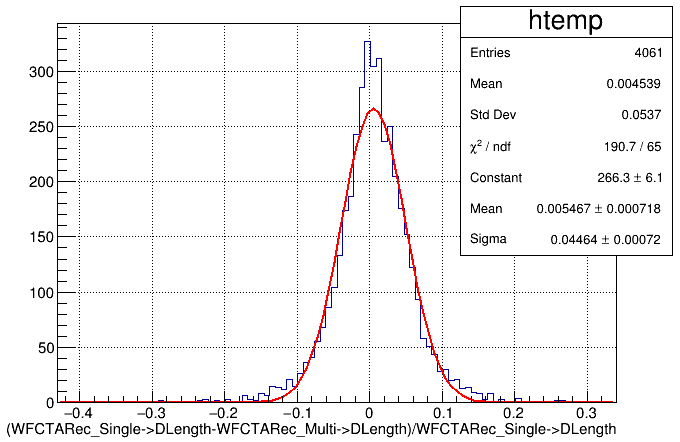 Width
Size
Length
13
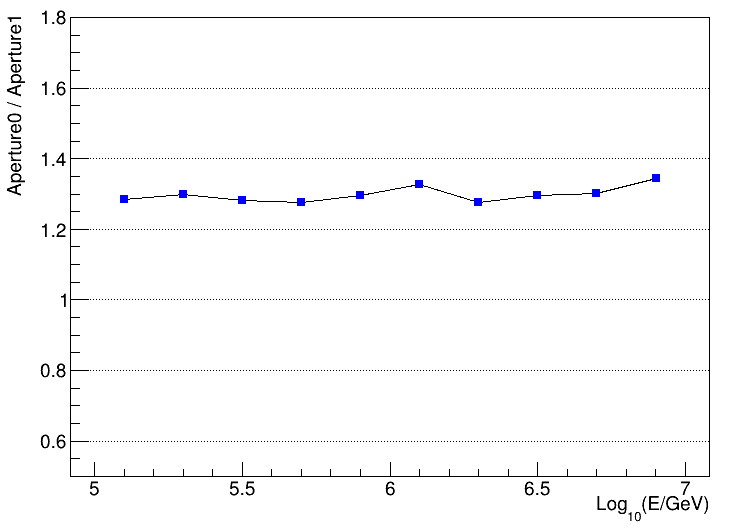 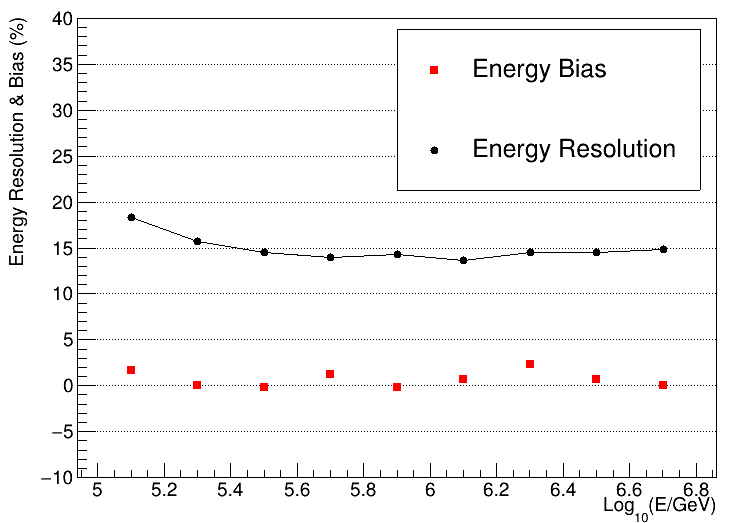 Increase aperture 30% with high energy resolution(15%)
ZhiYong You’s talk for detail  on Oct. 14th
14
The effects of the weather to the energy scale of WFCTA
The event rate （or energy threshold）changes of WFCTA can changes the weather condition
The distribution of event rate of WFCTA in each half hour
15
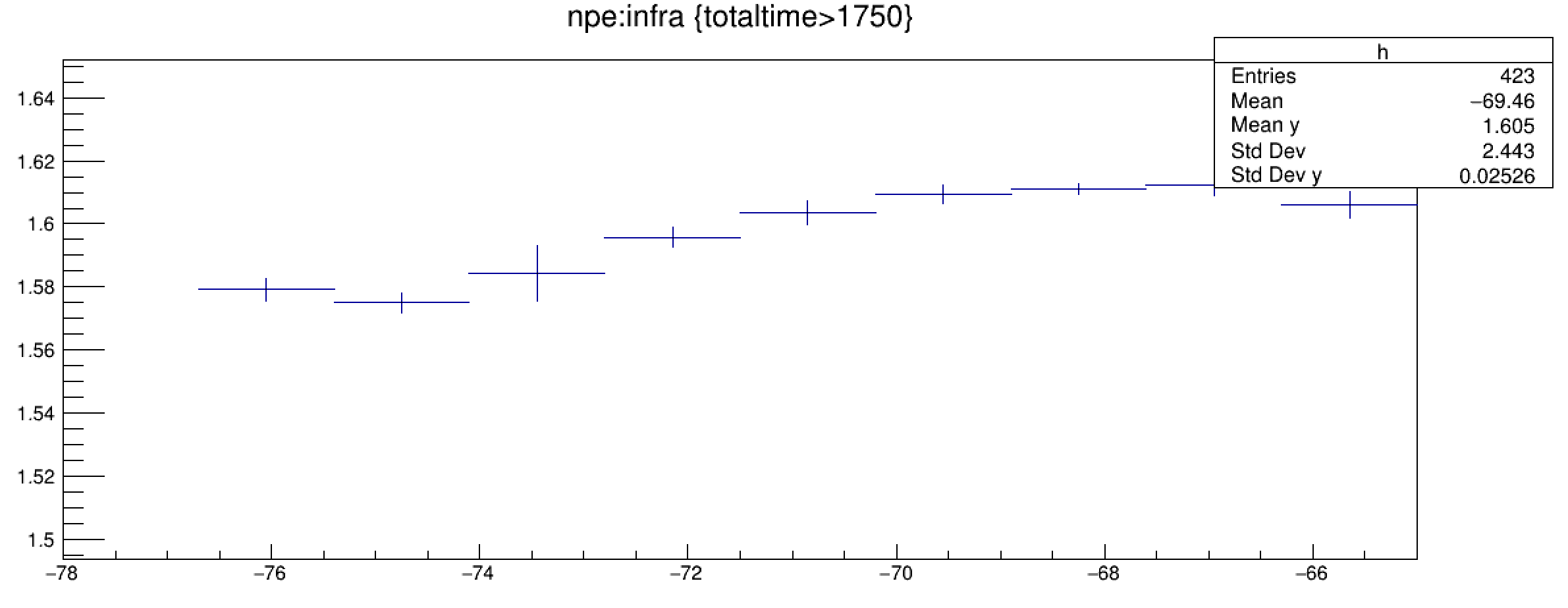 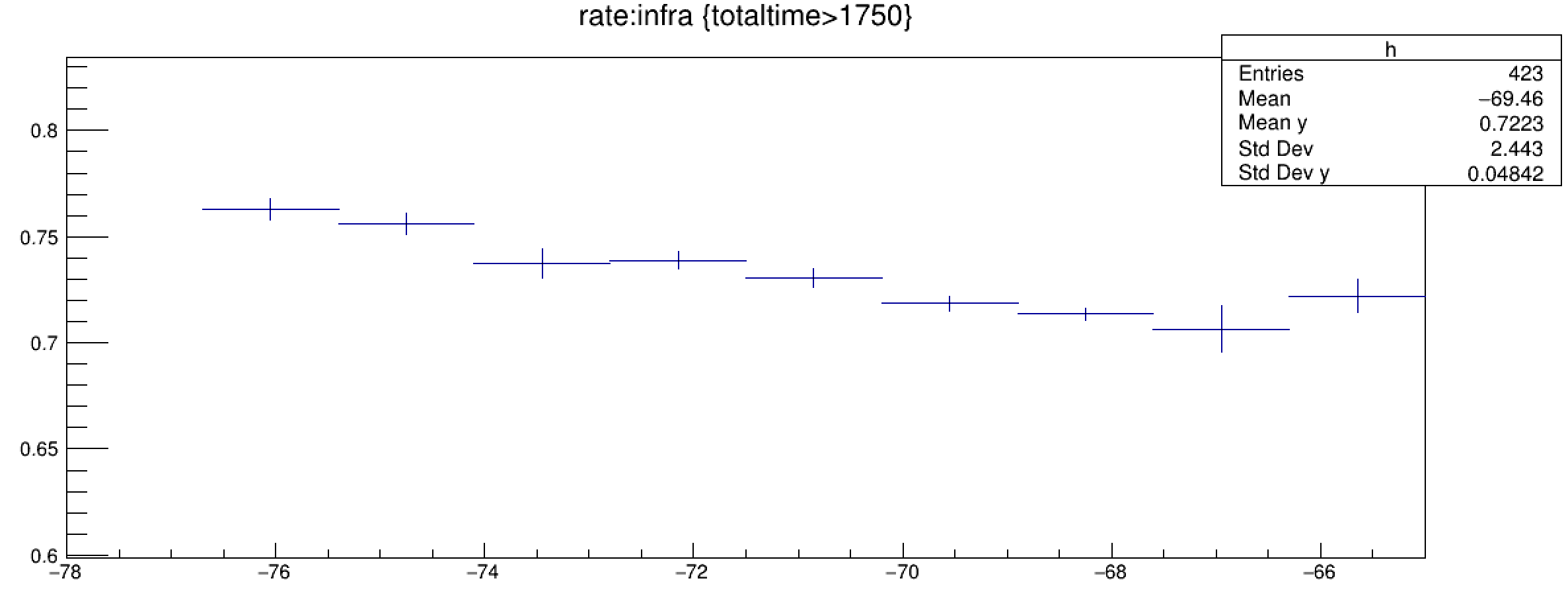 Event rate
Npe
Relative energy scale changes about 9%
Infrared temperature
Infrared temperature
16
Parameters sensitive to the mass compositions
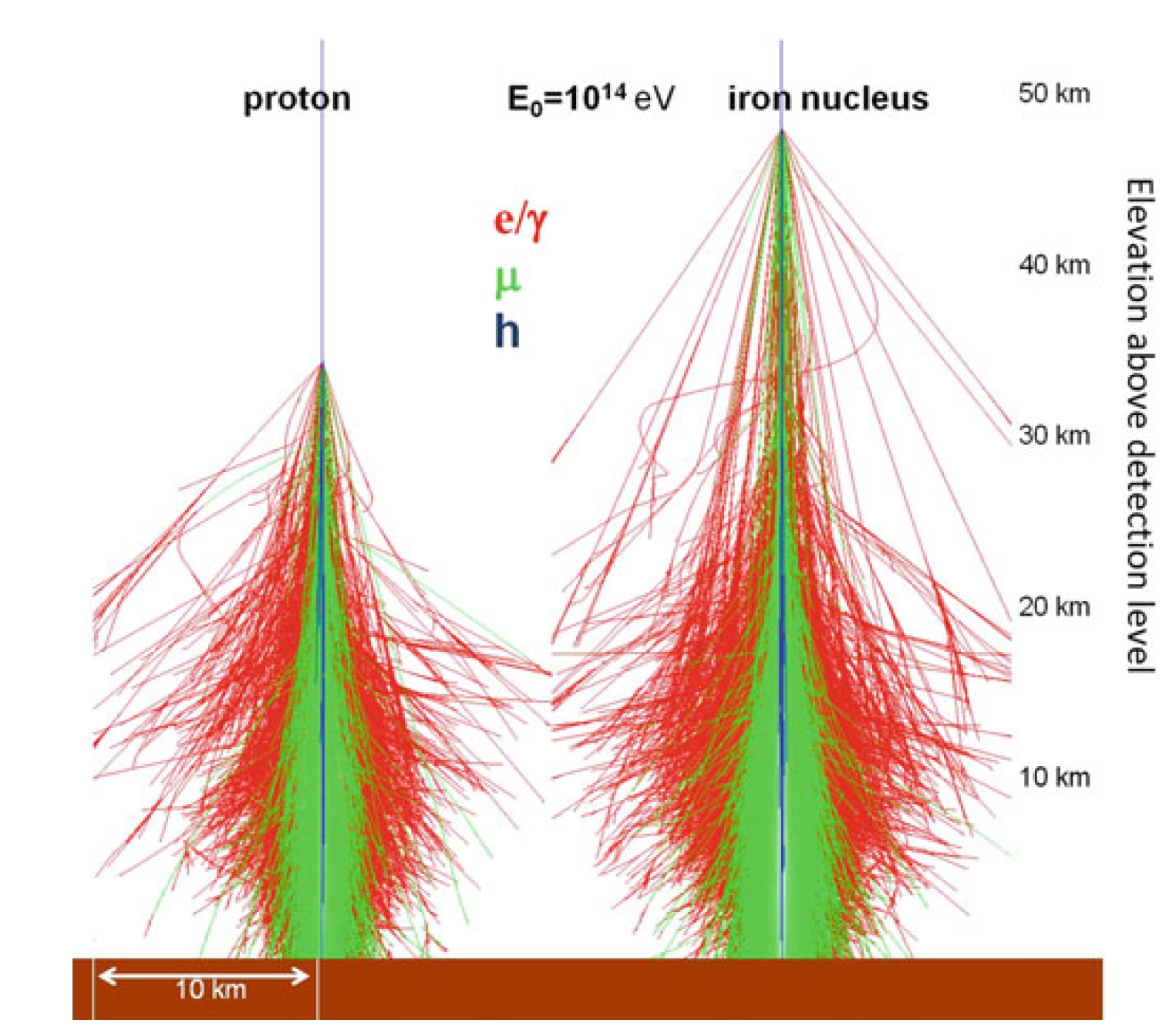 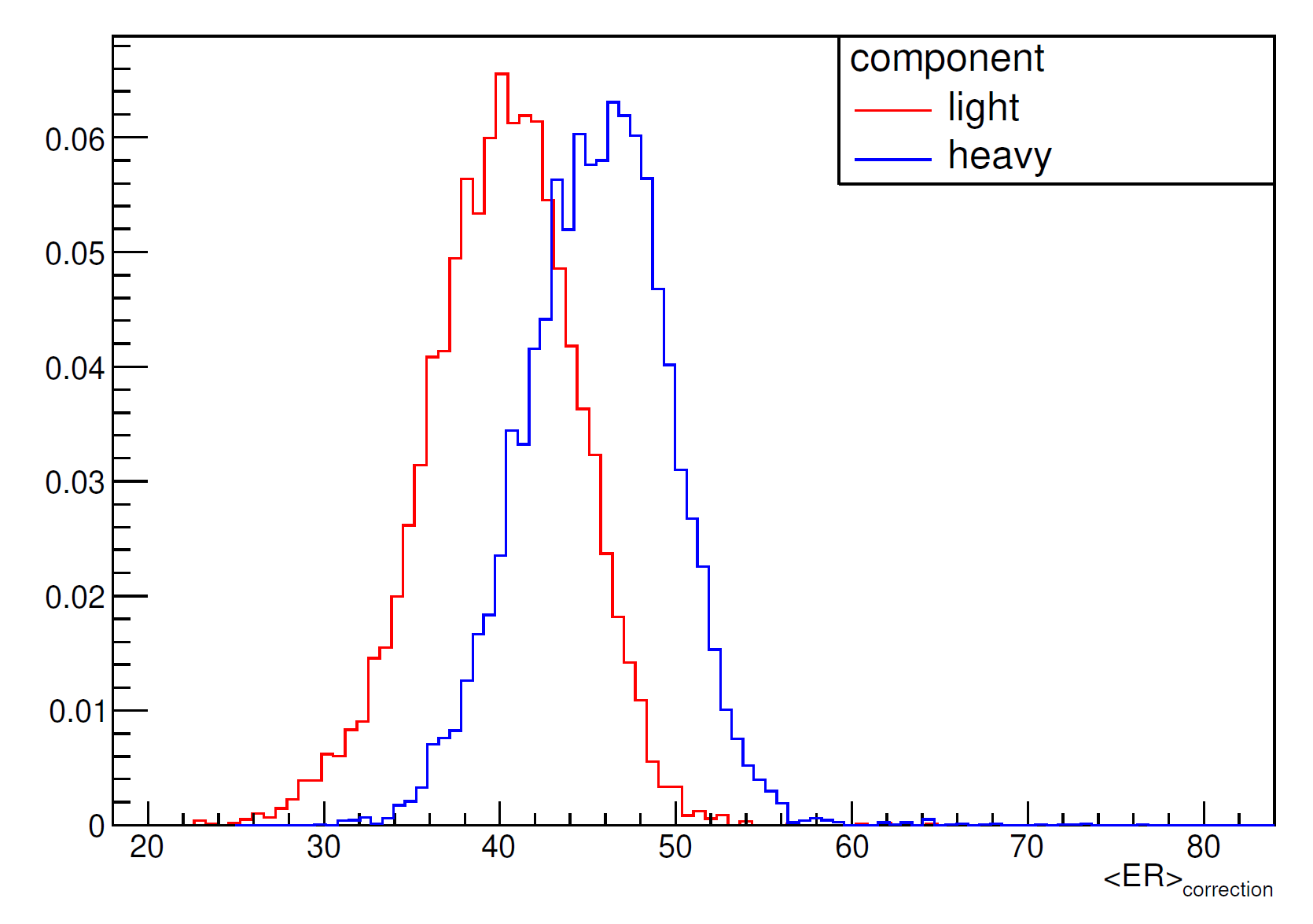 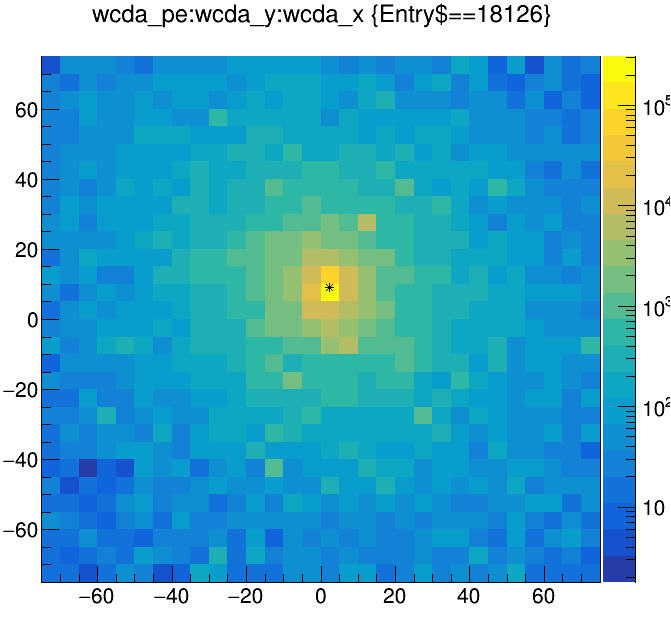 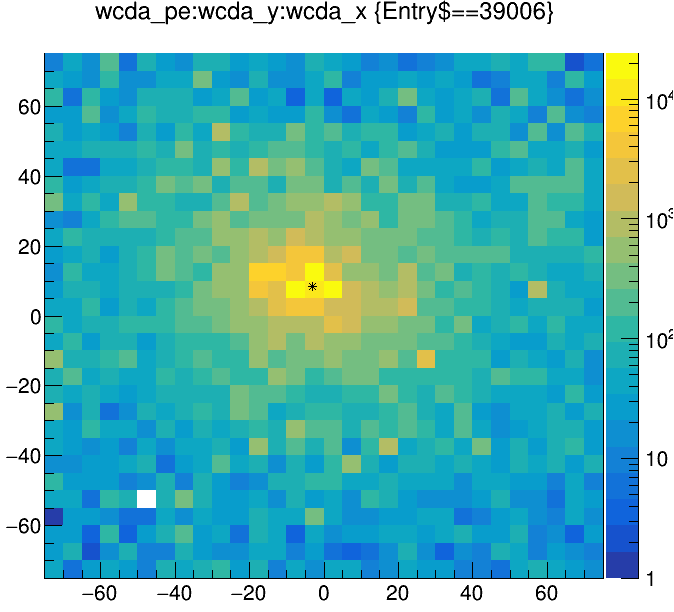 Iron
Proton
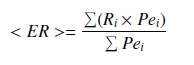 1: Width of the image:
2: shape of the Cherenkov image: related to the Xmax
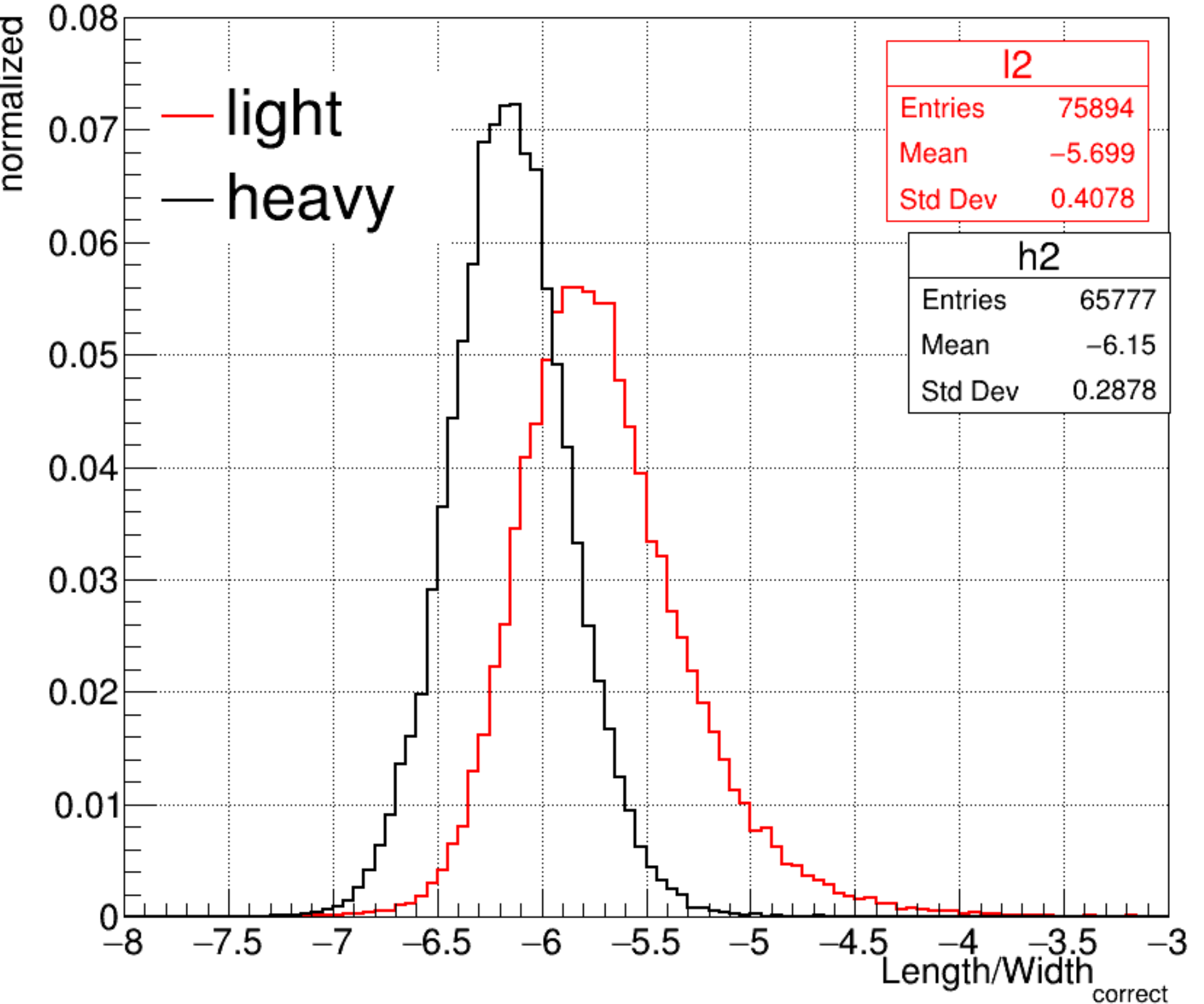 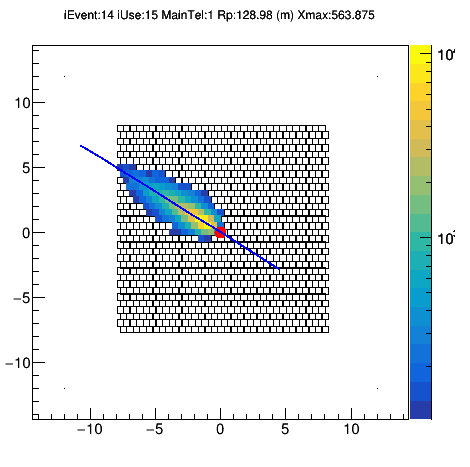 17
Parameters sensitive to the mass compositions
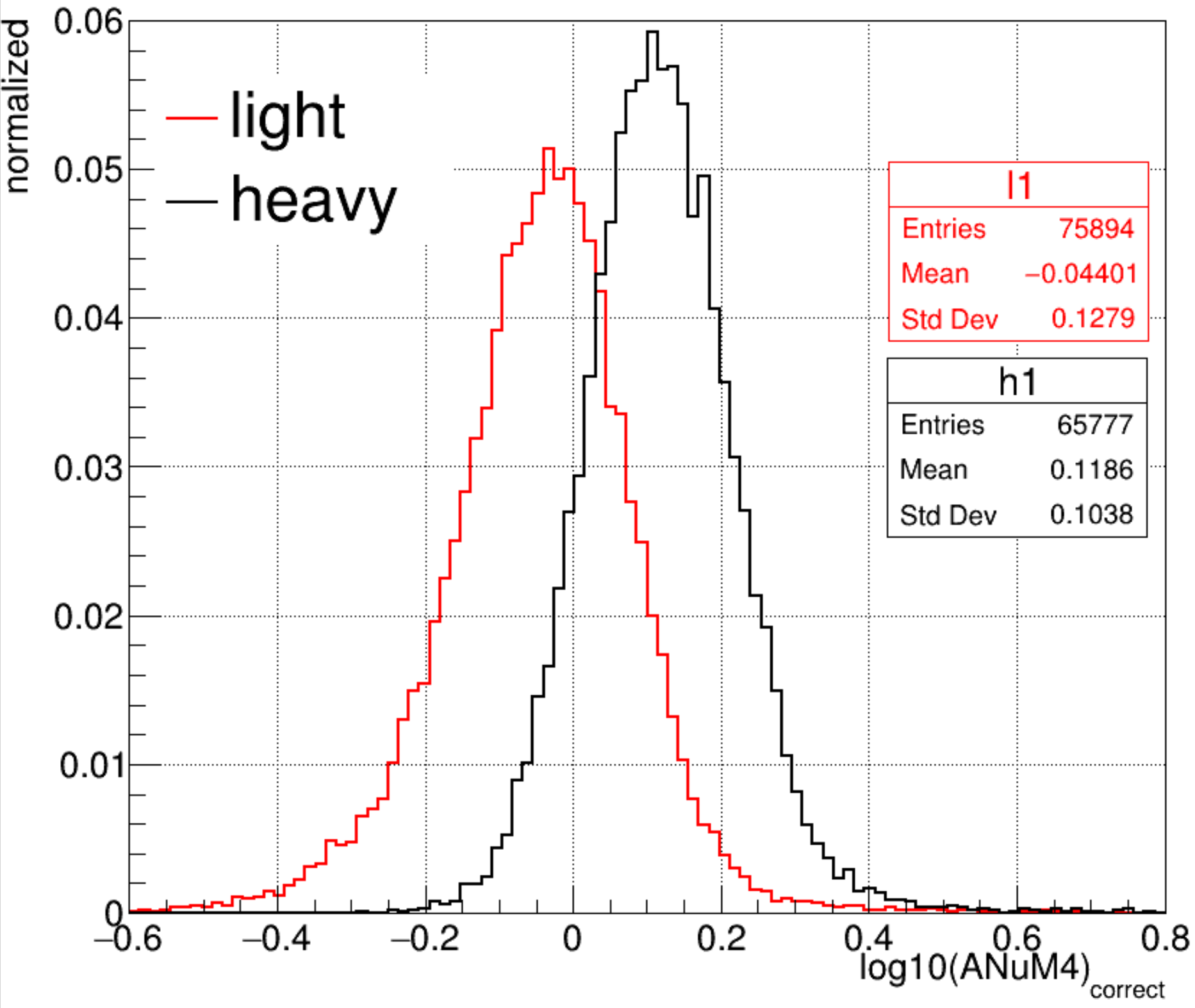 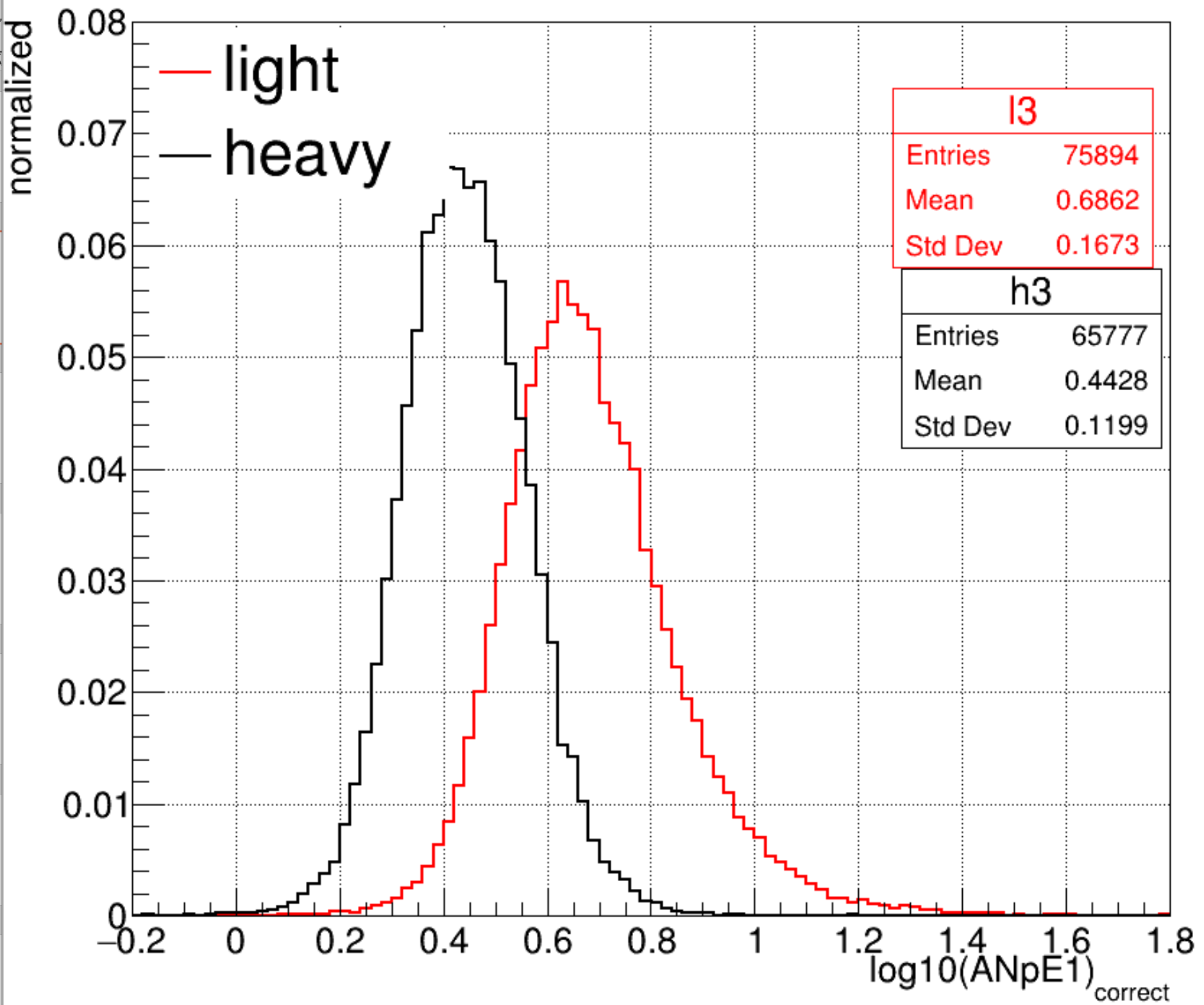 18
The measurement of light composition energy spectrum
19
Data used
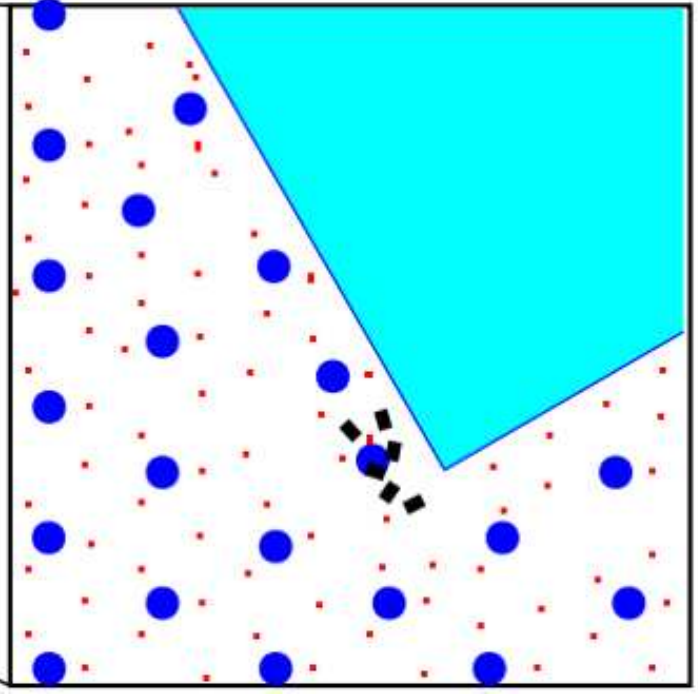 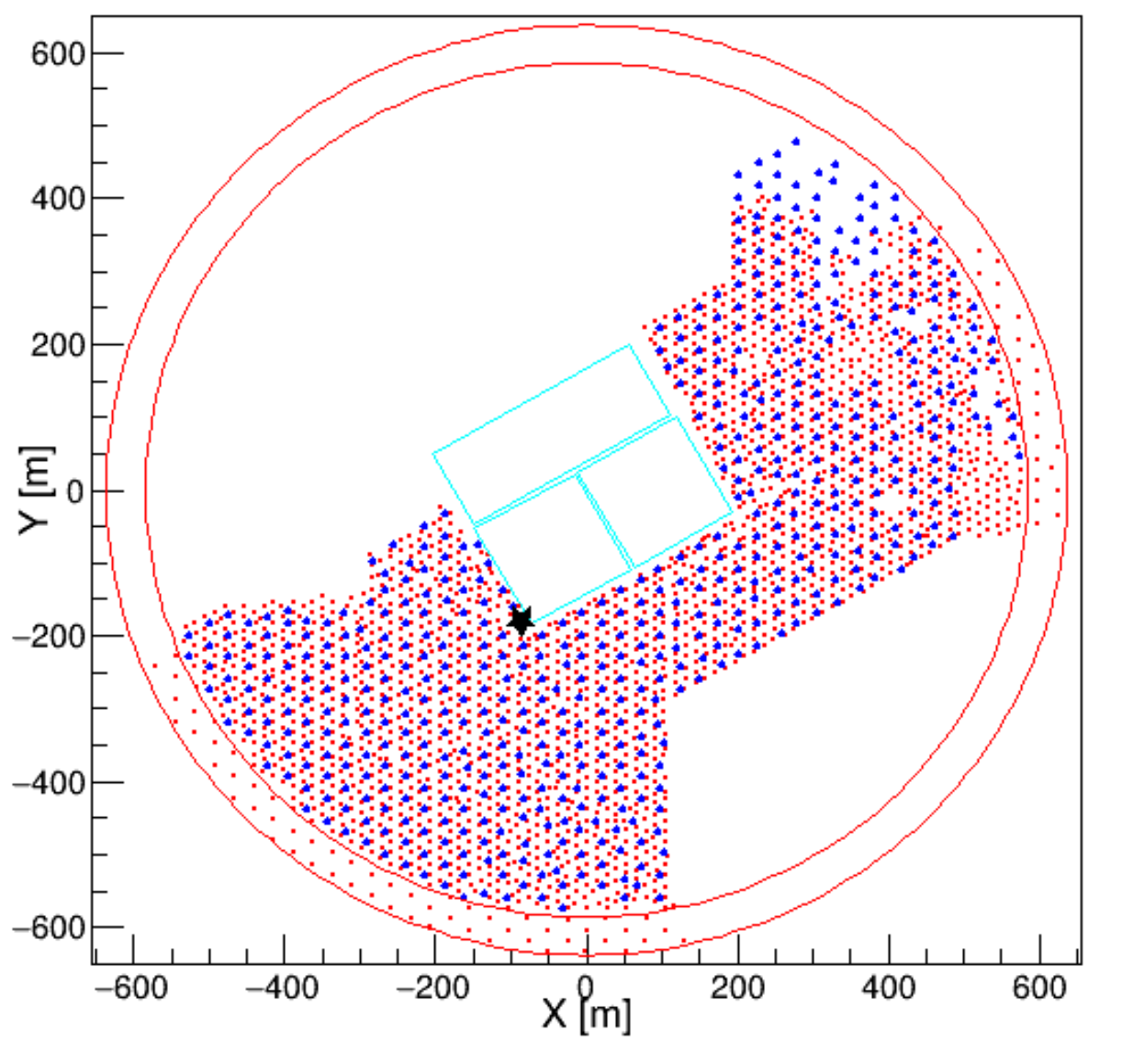 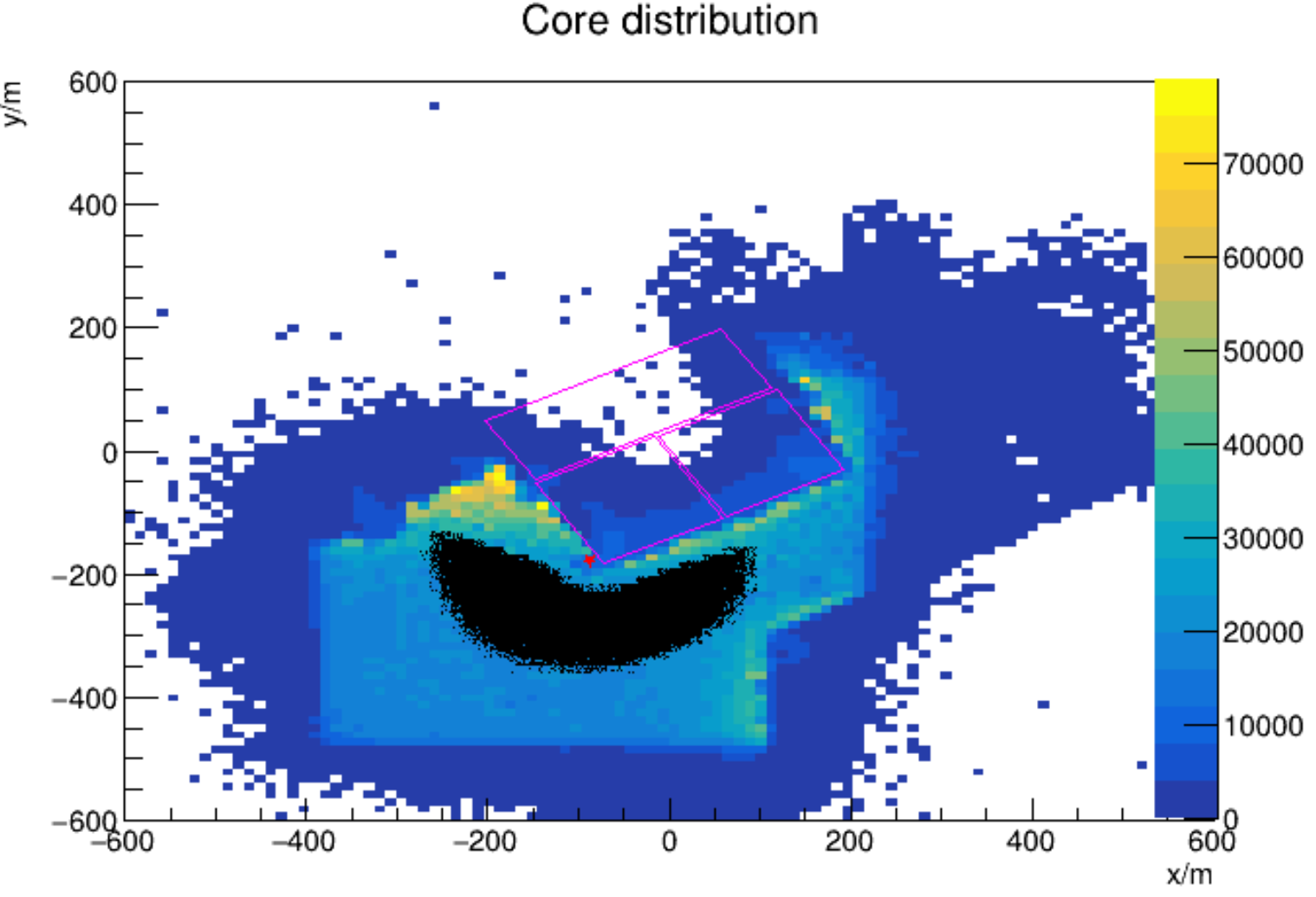 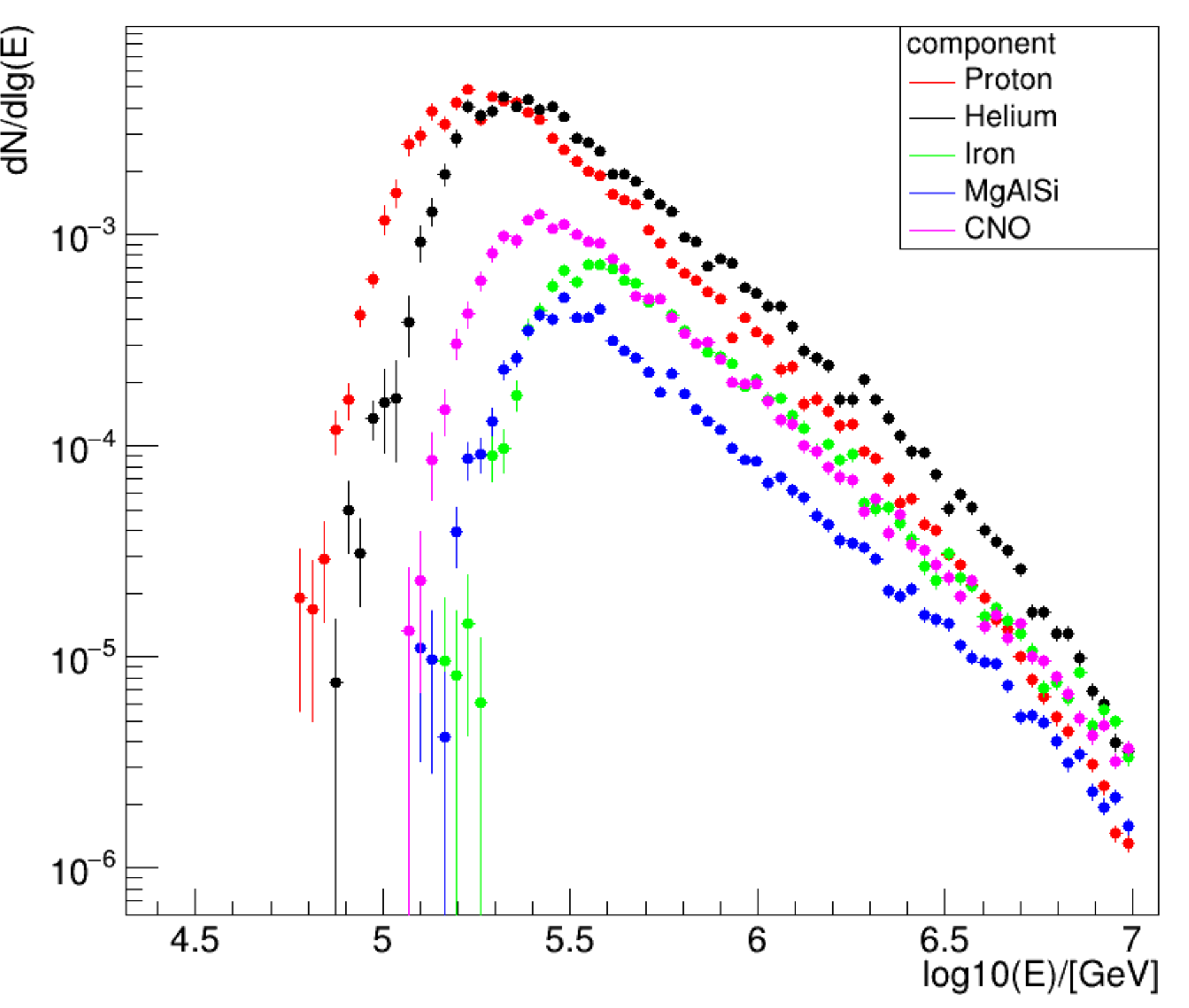 20
Comparison between data and simulation
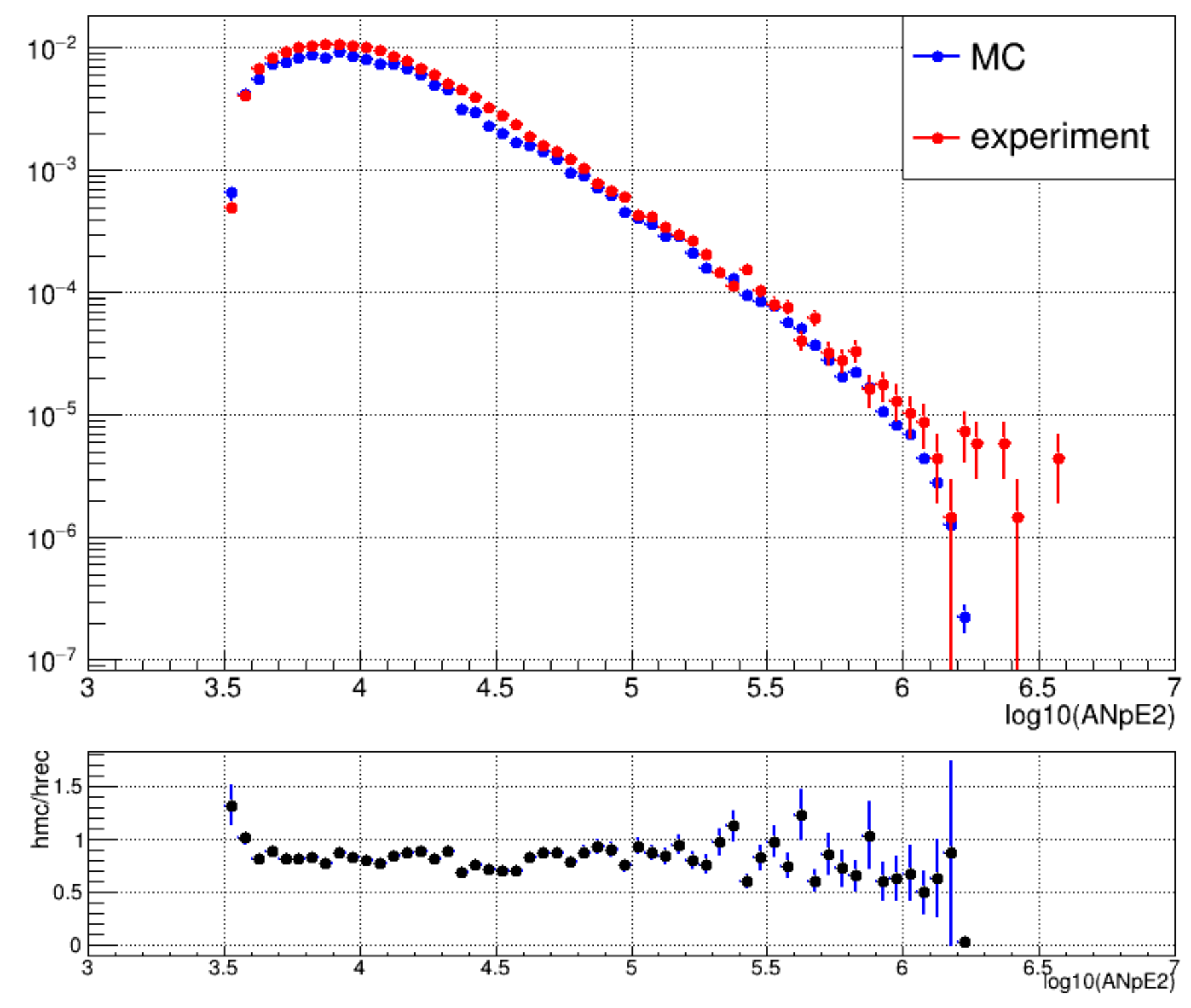 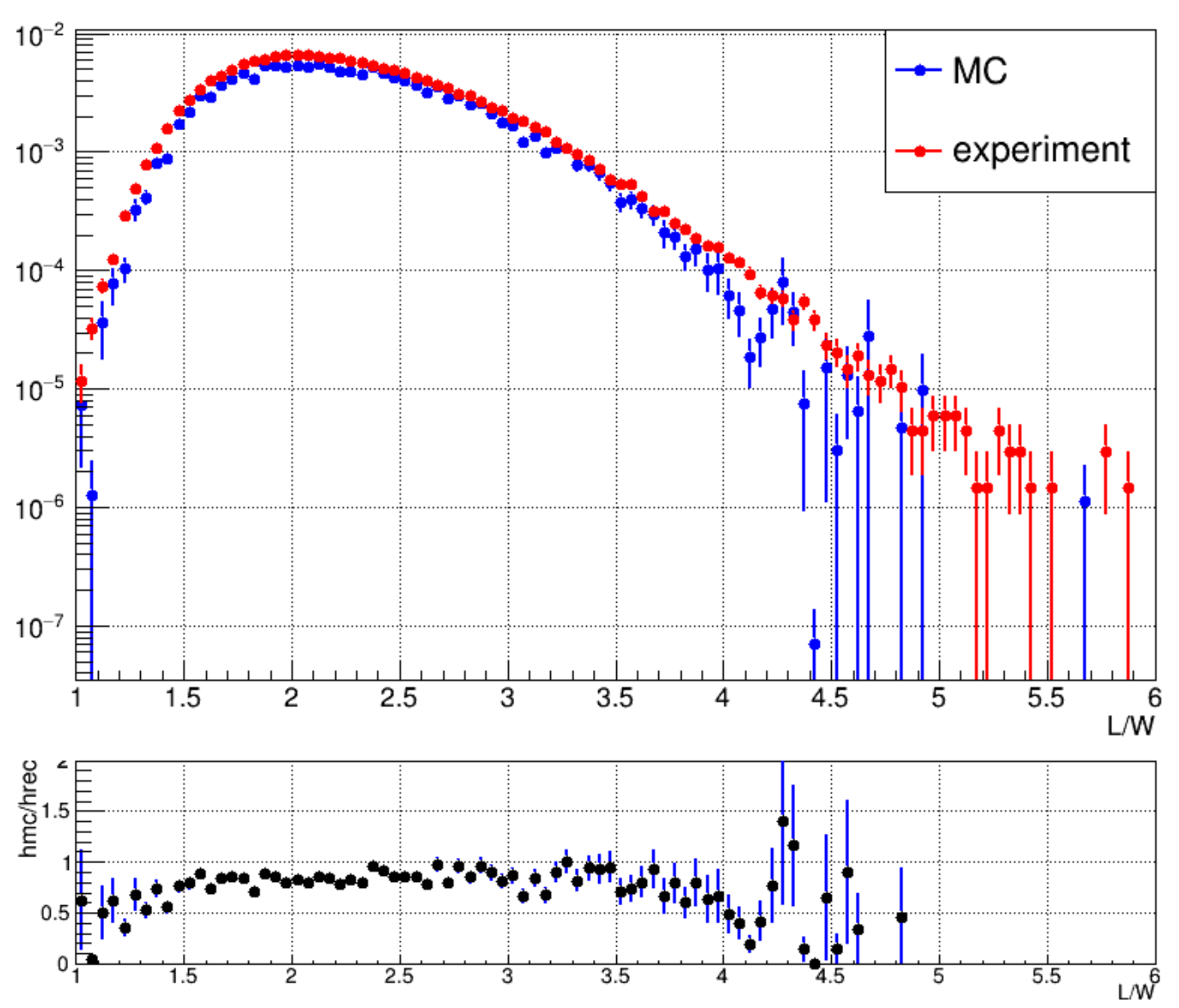 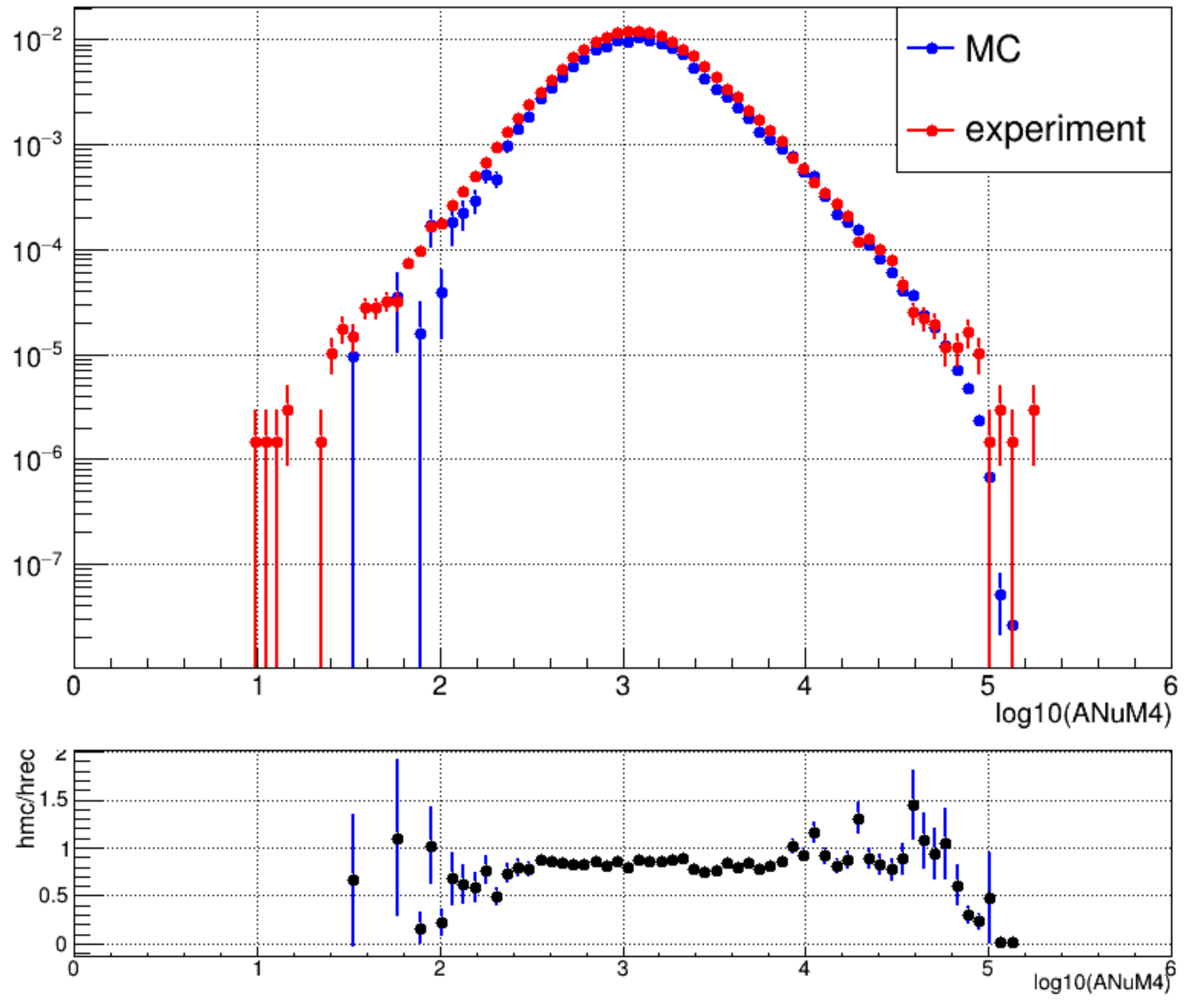 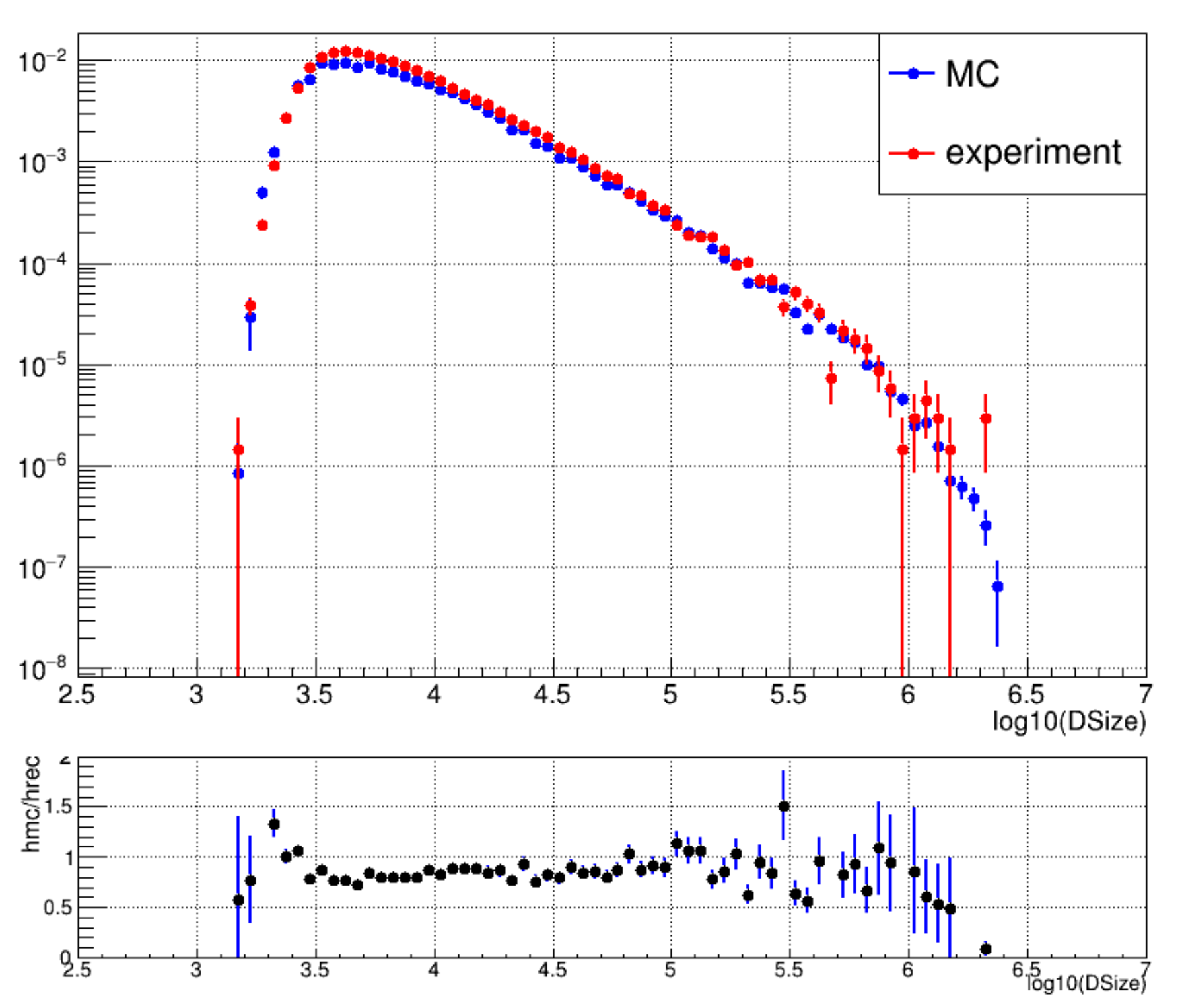 event rate of MC :0.136Hz ; event rate of experiment :0.164Hz
21
Multiple Variable Analysis(Classification)
TMVA comparison
Receiver Operating Characteristic(ROC)
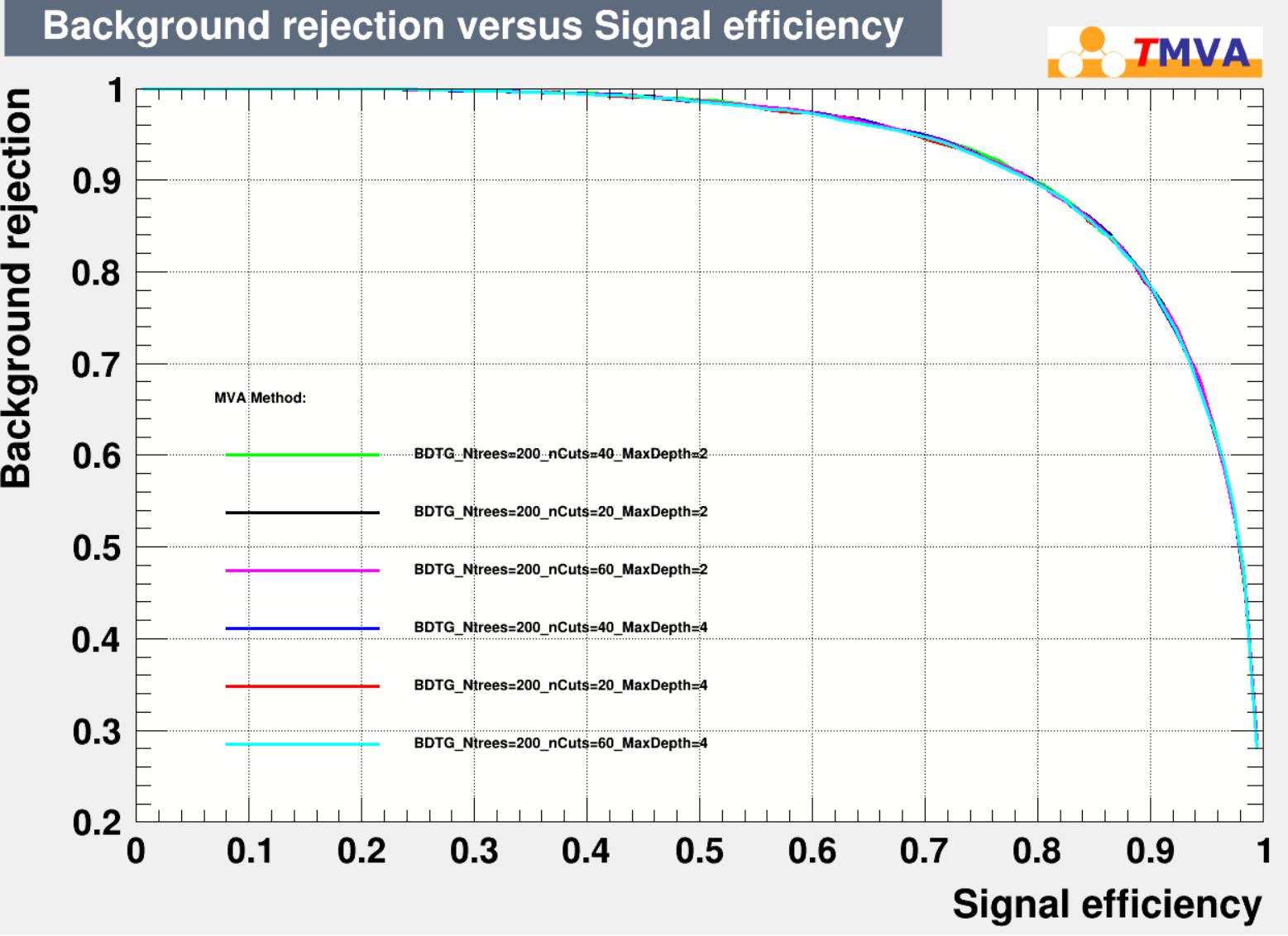 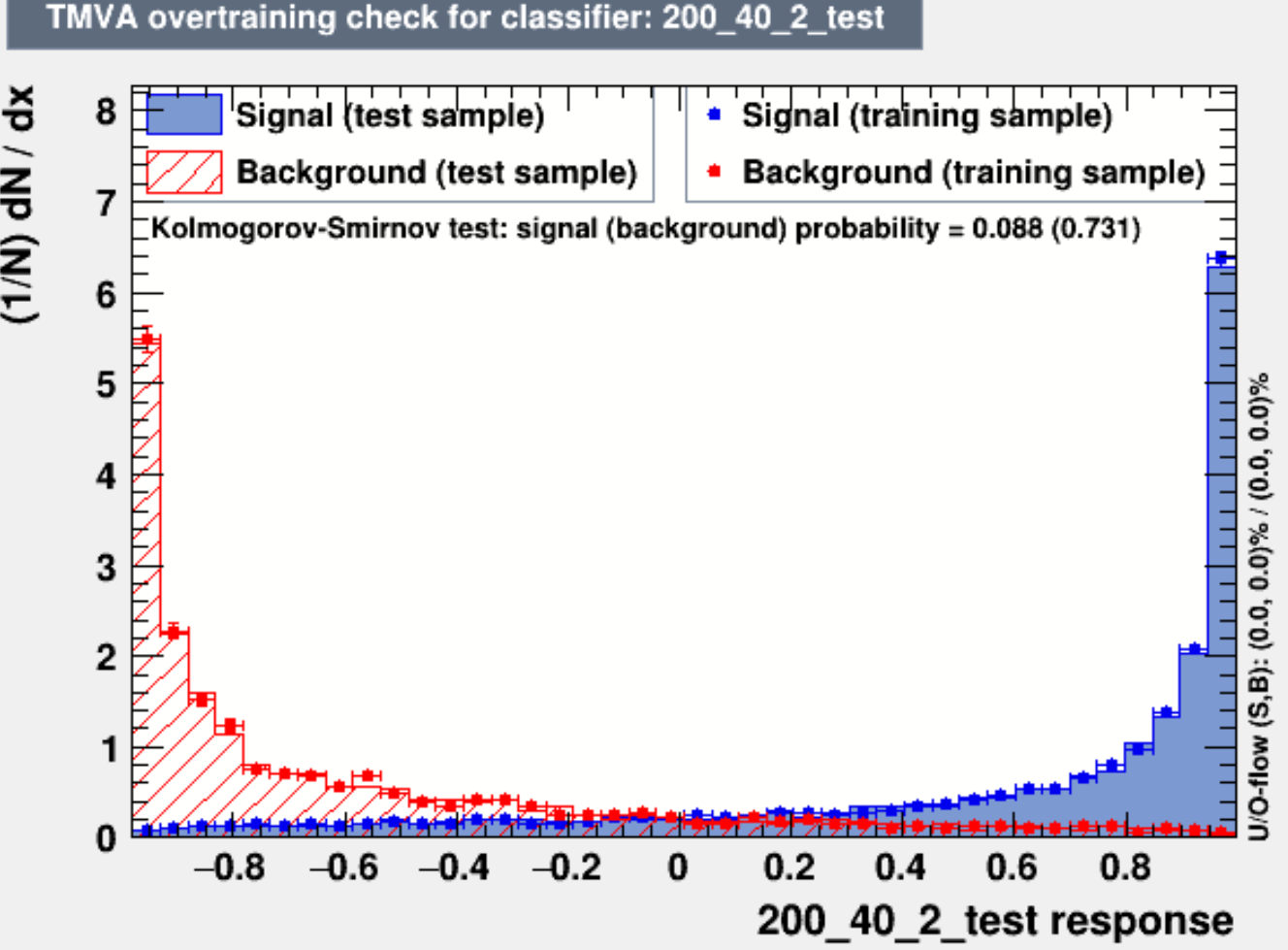 The training results are in good agreement with the test results
22
Multiple Variable Analysis(Application)
Input  data:MC data
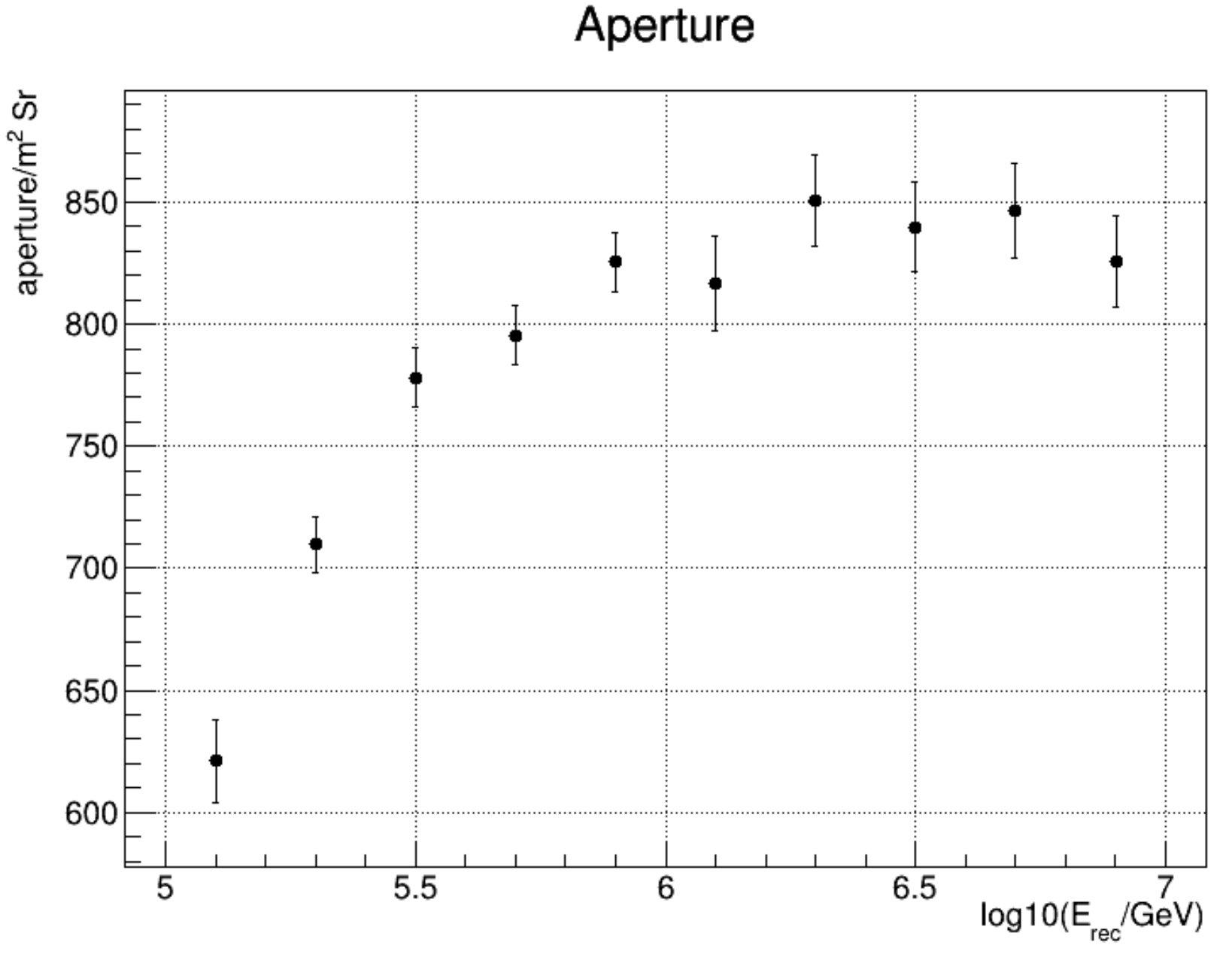 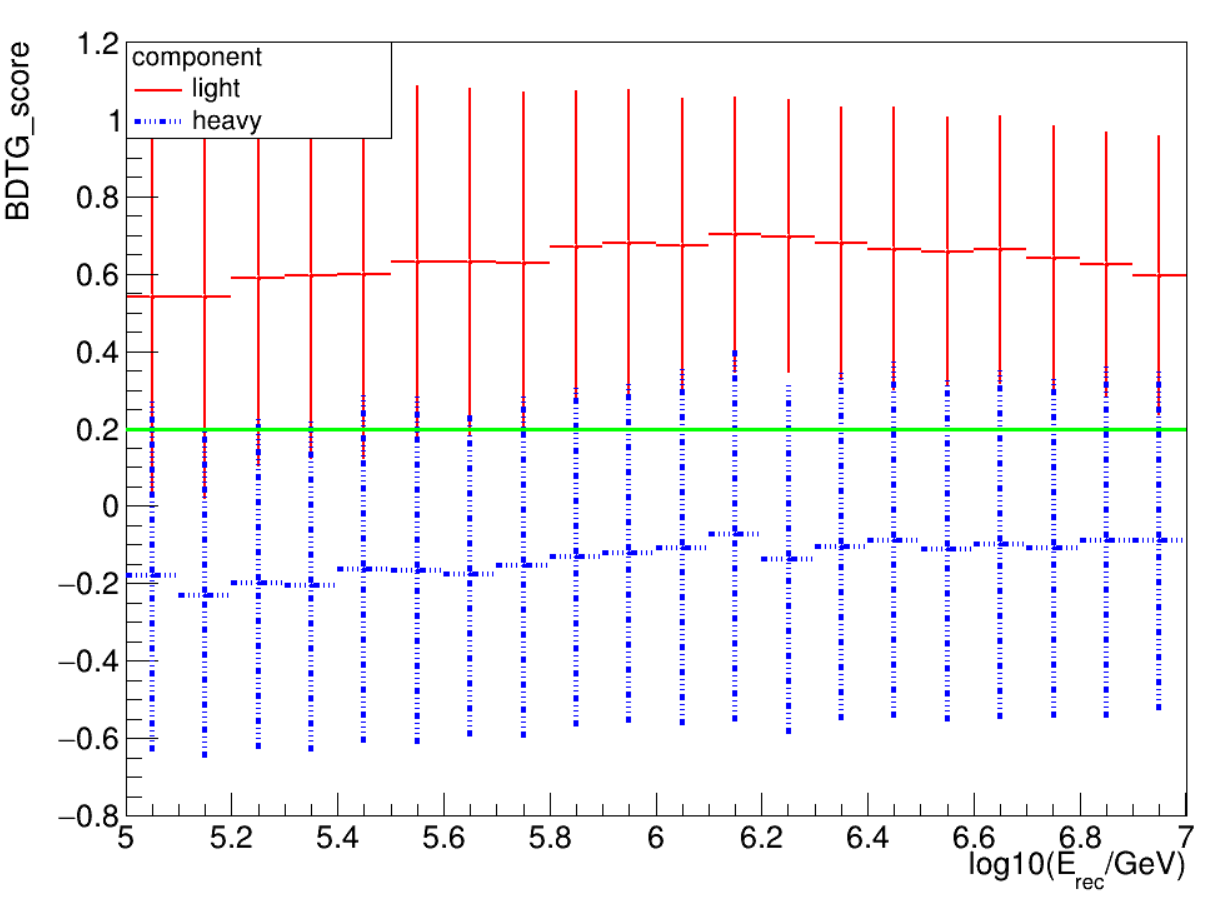 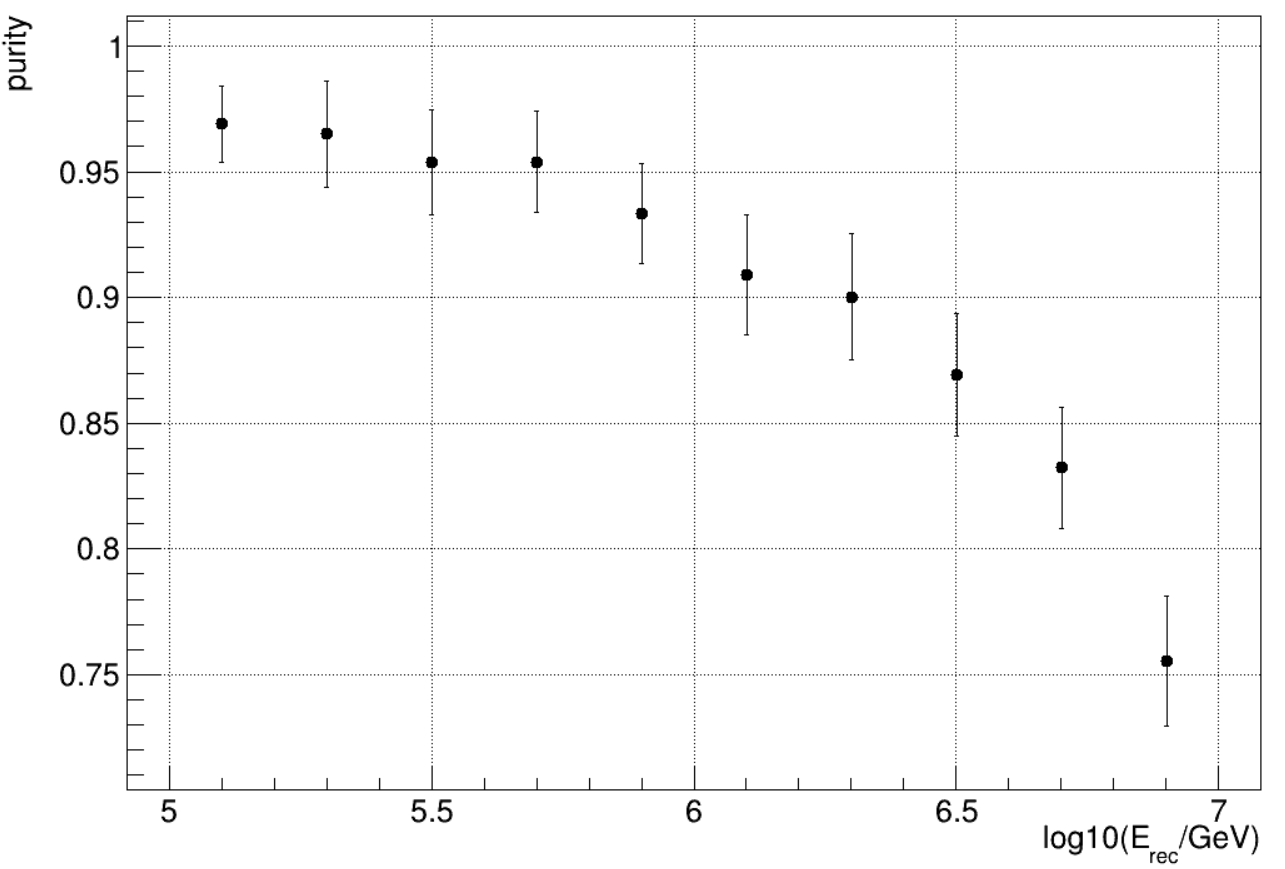 MVA cut: BDTG_score>0.2
23
Identify experiment data by MVA
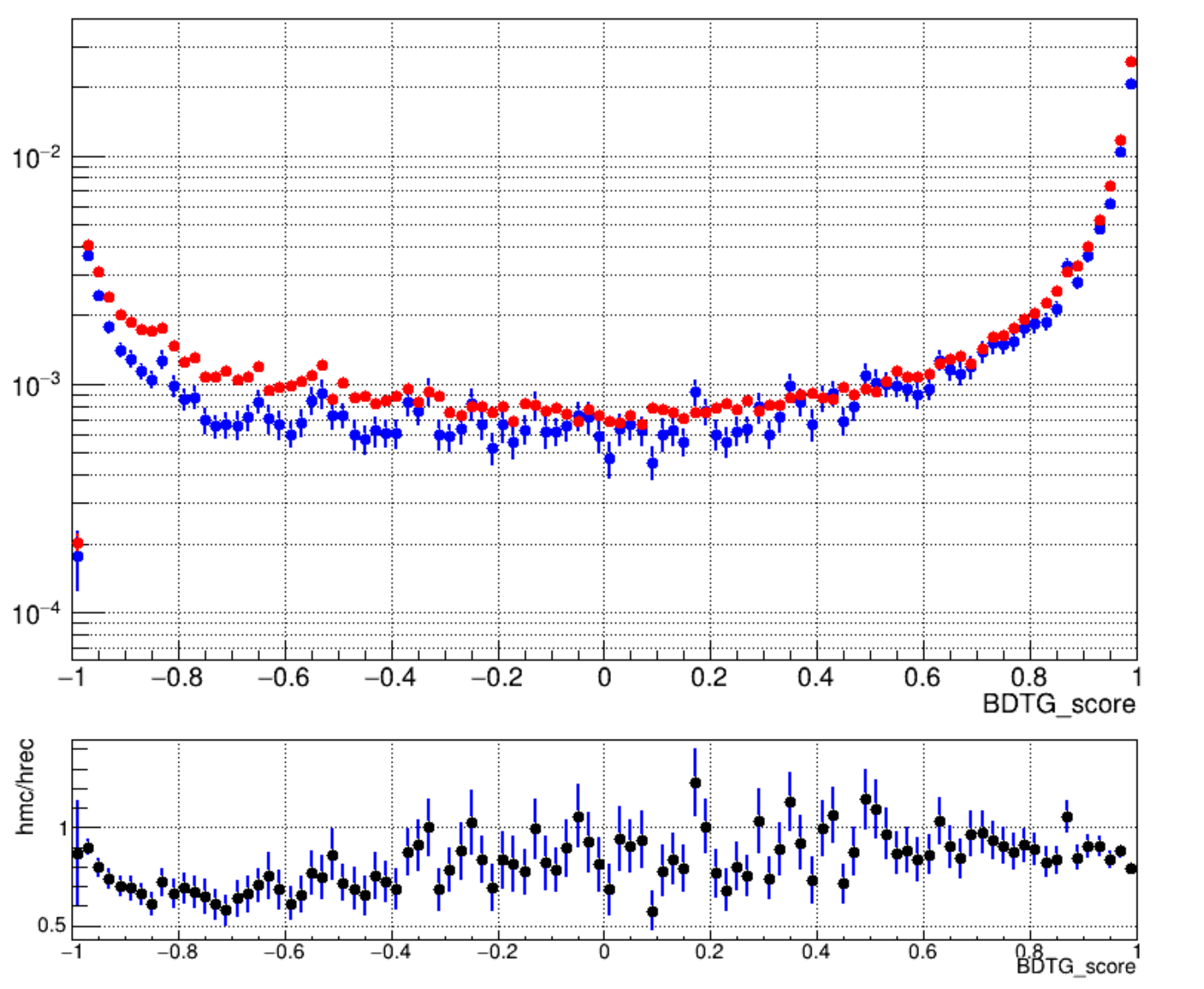 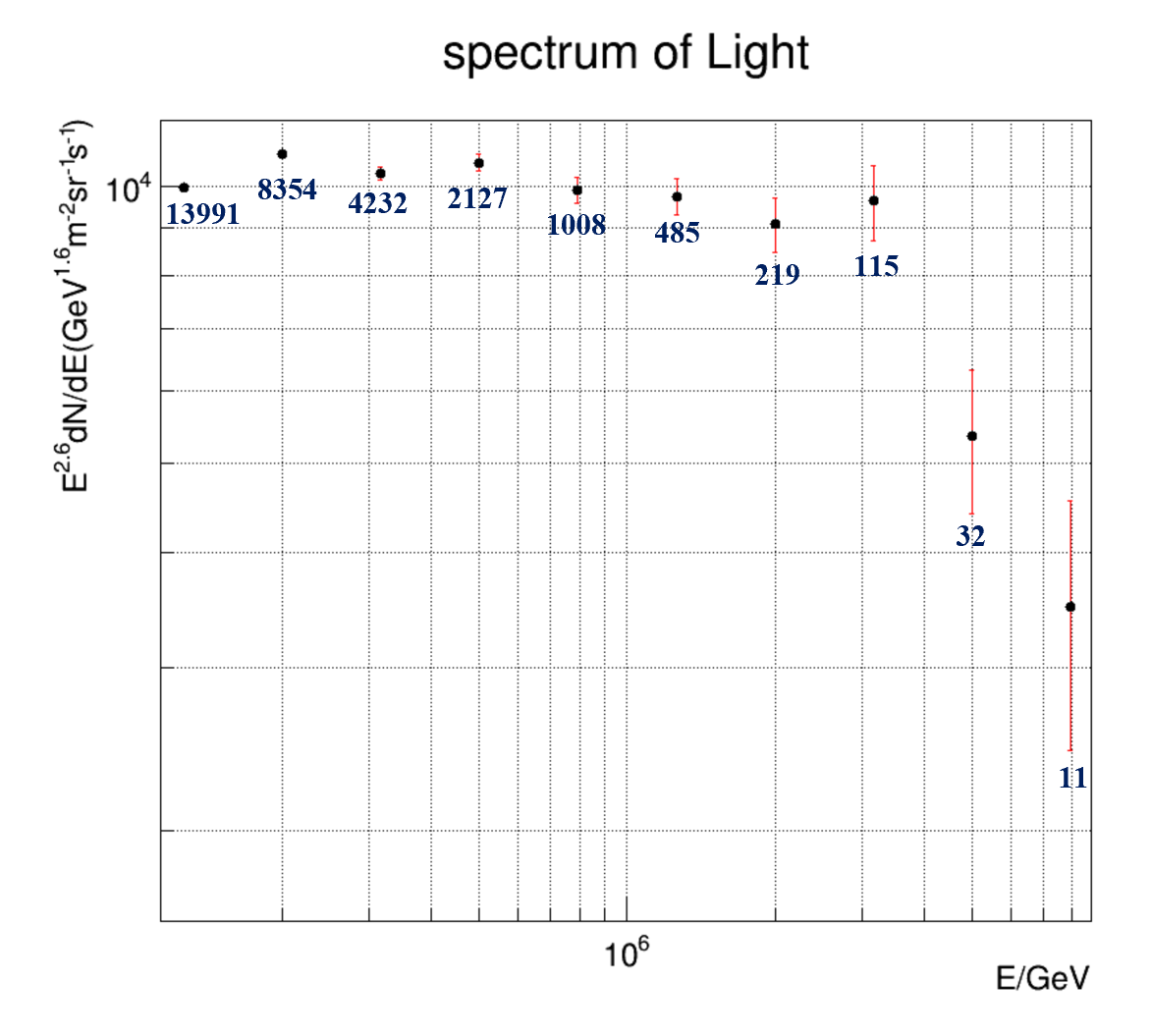 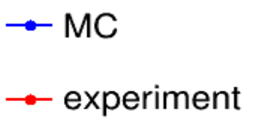 Lingping Wang’s talk for detail on Oct. 14th
Score distribution of experiment and MC
Preliminary results of light component energy spectrum
24
Summary and next plan
Commonly triggered data of the three detectors with high quality  are accumulated.
Full FOV observation of WFCTA is achieved 

Energy scale of WCDA-1 is obtained and propagated to WFCTA.
The relative energy scale caused by the weather condition is 9%.

Experiment data and simulation data are consistent within 25%.
Preliminary light composition spectrum is obtained.

Systematic uncertainties caused by composition models and hadronic models will be studied
25
Thank you!
26
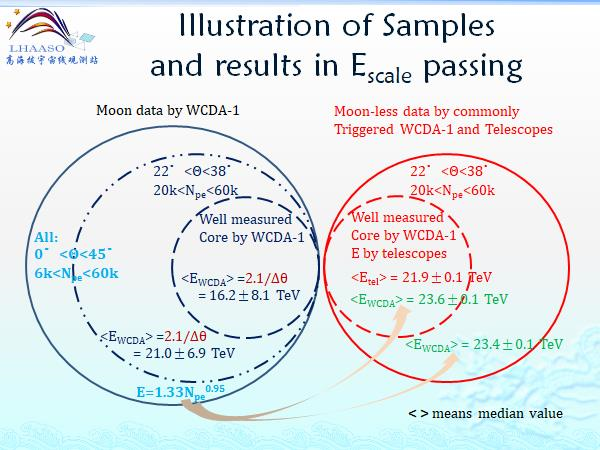 27